КИРОВСКАЯ ОБЛАСТЬ
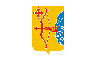 поместить герб области
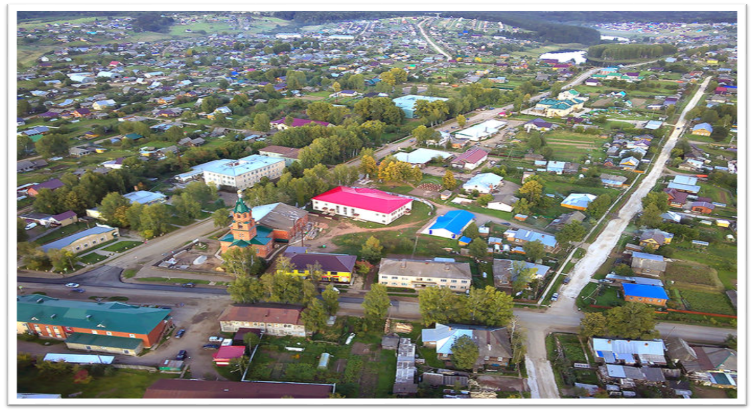 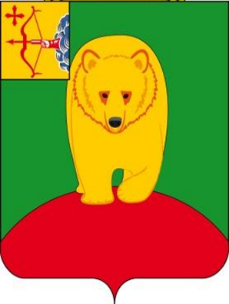 В РАМКЕ СЛЕДУЕТ РАЗМЕСТИТЬ ФОТО ВАШЕГО МУНИЦИПАЛИТЕТА
В РАМКЕ СЛЕДУЕТ КРУПНО РАЗМЕСТИТЬ ГЕРБ ВАШЕГО МУНИЦИПАЛИТЕТА
ИНВЕСТИЦИОННЫЙ ПРОФИЛЬ
 АФАНАСЬЕВСКОГО МУНИЦИПАЛЬНОГО ОКРУГА
@ МАТЕРИАЛ ПОДГОТОВЛЕН АДМИНИСТРАЦИЕЙ АФАНАСЬЕВСКОГО МУНИЦИПАЛЬНОГО ОКРУГА
КИРОВСКАЯ ОБЛАСТЬ
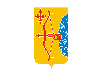 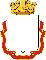 поместить герб области
преимущества 03
общая харакетристика 04
социально-экономические показатели 05
занятость и доходы населения 06
ресурсная база 07
социальная инфраструктура 08
качество жизни 09
оценка услуг по жизнеобеспечению 10
туризм 11
позиция предпринимателей 14
анализ интервью администрации 15
SWOT-анализ МО 16
матрица БКГ 17
контент анализ социальных сетей 20
организационные проблемы 21
ТОП-действия администрации 22
механизмы реализации инвестиционного профиля 23
основные организации 24
ключевые компетенции 25
специализация округа 26
прорывные инвестиционные идеи 30
инвестиционные ниши 28
реализуемые инвестиционные проекты 27
диагностическая карта МО 32
меры господдержки 33
предложение по корректировке мер поддержки 35
свободные инвестиционные площадки 31
образ будущего МО 36
цель и задачи проекта 42
план работы 47
методология разработки 43
контакты 37
приложения 41
состав рабочей группы 48
направления сбора информации 54
выборка компаний для онлайн опроса 59
география реализации продукции 60
анализ опроса бизнеса 61
ИНВЕСТИЦИОННЫЙ ПРОФИЛЬ АФАНАСЬЕВСКОГО МУНИЦИПАЛЬНОГО ОКРУГА
@ МАТЕРИАЛ ПОДГОТОВЛЕН ПРОЕКТНЫМ ОФИСОМ (НАИМЕНОВАНИЕ ВАШЕЙ ОРГАНИЗАЦИИ)
2
преимущества
ПРЕИМУЩЕСТВА
АФАНАСЬЕВСКОГО МУНИЦИПАЛЬНОГО ОКРУГА
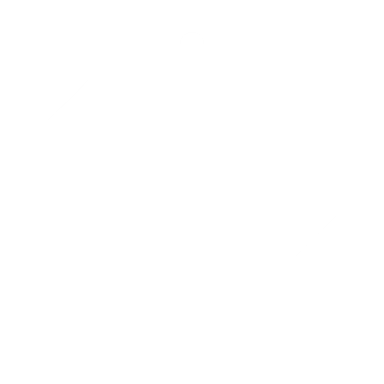 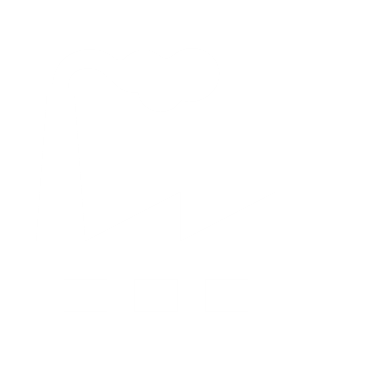 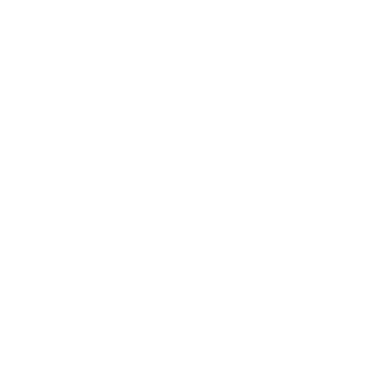 ТРАНСПОРТНАЯ ДОСТУПНОСТЬ ОКРУГА 

Автомобильный транспорт

80 км до ближайшей ж/д станции «Стальная» г. Омутнинска

Федеральная трасса Р-243 «Кострома-Шарья-Пермь»

- Региональная трасса 94Н-58 «Автомобильная дорога общего пользования межмуниципального значения Удмуртской Республики Глазов – Карсовай»
СЕКТОР ОБРАБАТЫВАЮЩЕЙ ПРОМЫШЛЕННОСТИ 

0,2% в общем объеме отгруженной продукции в 2023 г.
БЛИЗОСТЬ К АДМИНИСТРАТИВНОМУ ЦЕНТРУ

251 км КИРОВ
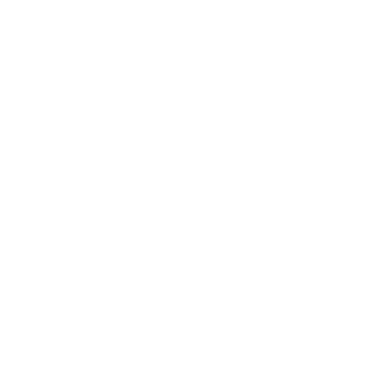 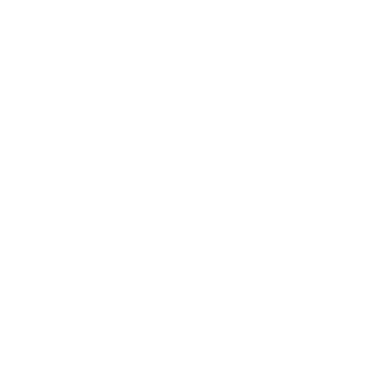 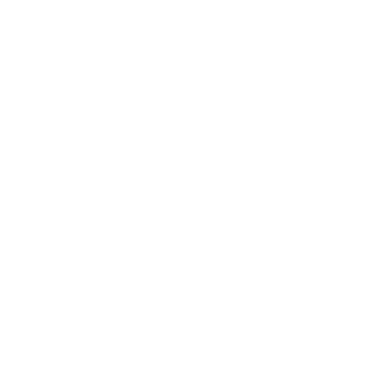 СВОБОДНЫЕ ИНВЕСТИЦИОННЫЕ ПЛОЩАДКИ 

2 greenfield‘a
БОГАТОЕ ИСТОРИКО-КУЛЬТУРНОЕ НАСЛЕДИЕ
ИНВЕСТИЦИОННЫЙ ПРОФИЛЬ АФАНАСЬЕВСКОГО МУНИЦИПАЛЬНОГО ОКРУГА
3
общая характеристика
ОБЩАЯ ХАРАКТЕРИСТИКА
АФАНАСЬЕВСКОГО МУНИЦИПАЛЬНОГО ОКРУГА
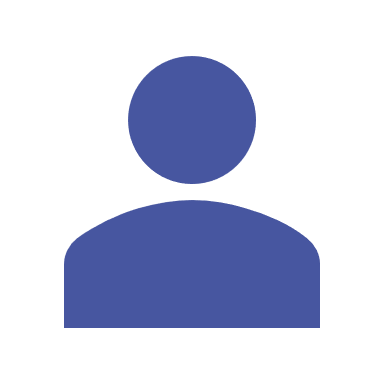 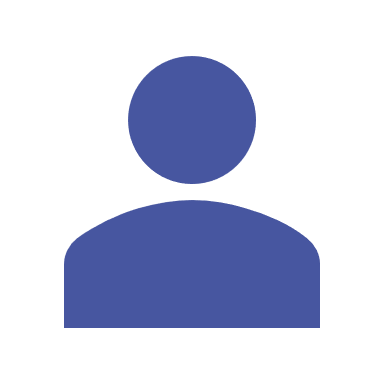 3,4
10,5
тыс. чел
тыс. чел
автомобильные дороги
МО
население пгт Афанасьево, 2023 г.
численность населения МО, 2023 г.
с твёрдым покрытием (%)
37,5
соответствует нормам (%)
10,0
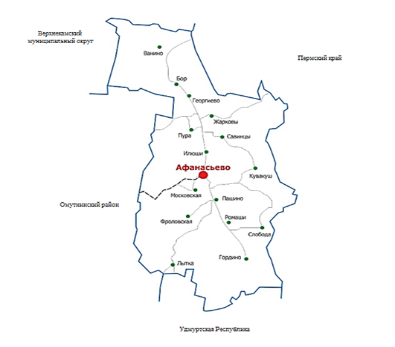 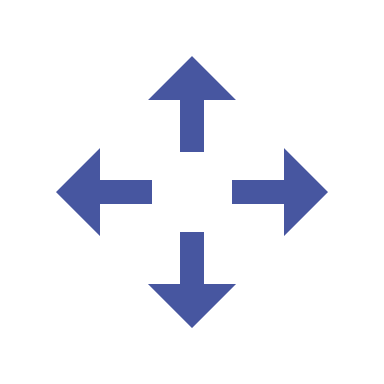 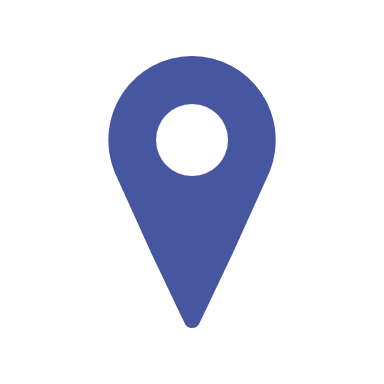 7,4
5,2
кв. км
тыс. чел
площадь МО
население сельских населённых пунктов, 2023 г.
транспортная доступность округа
жд
автотранспорт
ближайшая ж/д станция «Стальная» Кировского отделения Горьковской железной дороги в г. Омутнинске
автомобильная дорога федерального значения Р-243 «Кострома – Шарья – Киров – Пермь»
ИНВЕСТИЦИОННЫЙ ПРОФИЛЬ АФАНАСЬЕВСКОГО МУНИЦИПАЛЬНОГО ОКРУГА
4
социально-экономические показатели
СОЦИАЛЬНО-ЭКОНОМИЧЕСКИЕ ПОКАЗАТЕЛИ
АФАНАСЬЕВСКОГО МУНИЦИПАЛЬНОГО ОКРУГА
СТРУКТУРА ОТГРУЖЕННОЙ    ПРОДУКЦИИ ПО ВИДАМ ЭКОНОМИЧЕСКОЙ ДЕЯТЕЛЬНОСТИ          В 2023 ГОДУ (%)
объем инвестиций 
в основной капитал млн. руб.
204,9
342,4
205,8
средний размер пенсии
руб.
отгрузка продукции
млн. руб.
17 754
775,2
14 110
16 515
875,3
753,8
объём розничного товарооборота
млрд. руб.
общий фонд оплаты труда       по полному кругу организация
млн. руб.
2,0
1085,1
1,7
1,8
914,0
977,6
средняя з/п
руб.
28 881
23 669
26 044
2021
2022
2023 (оценка)
ИНВЕСТИЦИОННЫЙ ПРОФИЛЬ АФАНАСЬЕВСКОГО МУНИЦИПАЛЬНОГО ОКРУГА
5
занятость и доходы населения
ЗАНЯТОСТЬ И ДОХОДЫ НАСЕЛЕНИЯ
СРЕДНЕМЕСЯЧНАЯ ЗАРАБОТНАЯ ПЛАТА РАБОТНИКОВ
темп роста%
110,9
110,0
108,6
*темп роста указан в процентах к предыдущему году
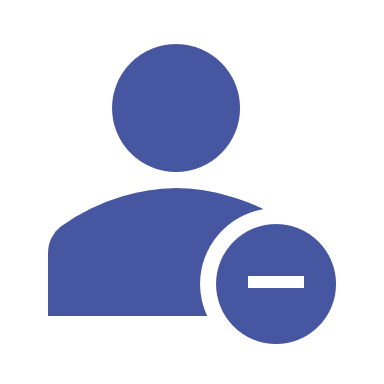 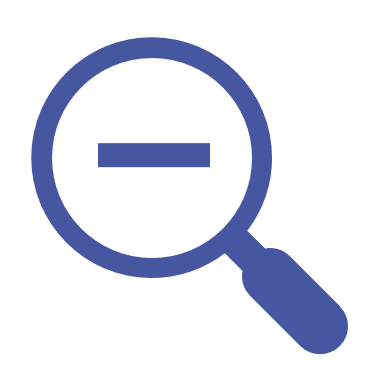 СРЕДНЕМЕСЯЧНАЯ ЗАРАБОТНАЯ ПЛАТА РАБОТНИКОВ
ПО ОТРАСЛЯМ В 2023 ГОДУ
131
2,5%
чел.
регистрируемая безработица
безработные граждане*
0,8%
4896 чел.
показатели по Кировской области 
на 01.01.2023
показатели по Кировской области 
на 01.01.2023
*Нетрудоустроенные граждане на 01.01.2023
ИНВЕСТИЦИОННЫЙ ПРОФИЛЬ АФАНАСЬЕВСКОГО МУНИЦИПАЛЬНОГО ОКРУГА
6
ресурсная база
РЕСУРСНАЯ БАЗА
КЛИМАТ
МЕСТОРОЖДЕНИЯ И ПРОЯВЛЕНИЯ
континентальный с продолжительной холодной многоснежной зимой и умеренным теплым летом
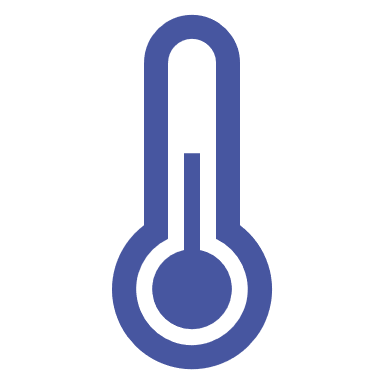 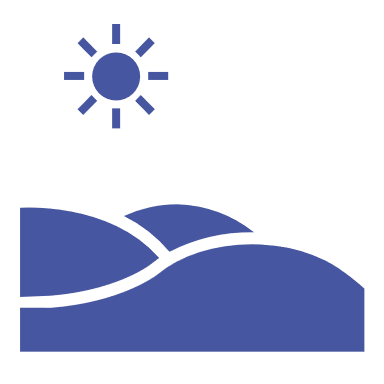 запасы строительных песков и гравия
месторождение гравия и торфа
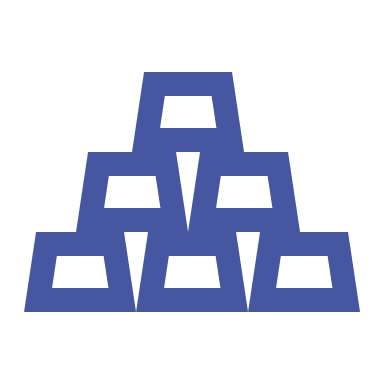 средняя температура:
в январе -15℃, в июле + 16℃
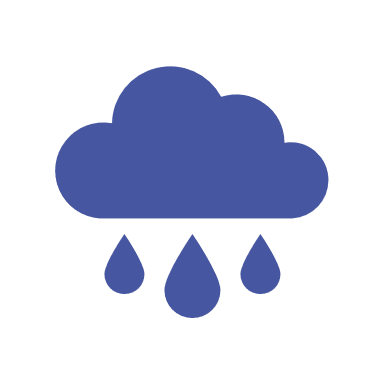 в среднем по году
9 дней в месяце идёт дождь
ЛЕСА И ПОЧВЫ
ЗЕМЛИ
общая площадь лесного фонда 430,8 тыс. га
общий запас древесины 60,7 млн. м3
общая площадь 515,6 тыс. га
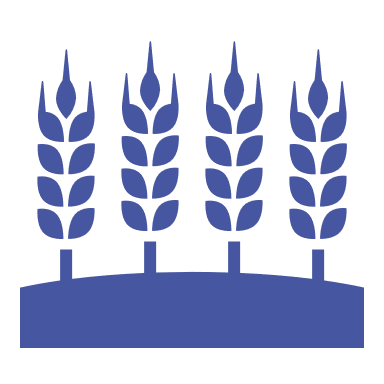 земли с/х назначения
63,0 тыс. га
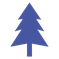 земли лесного фонда
429,8 тыс. га
Почвы образованы из гальки, гравия и глины
Преобладают мягко-лиственные породы
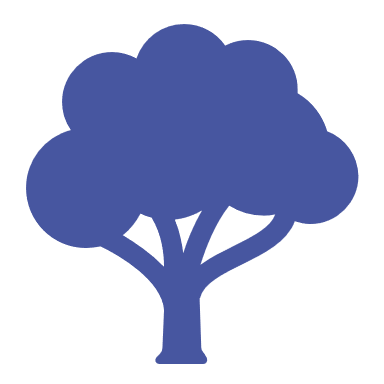 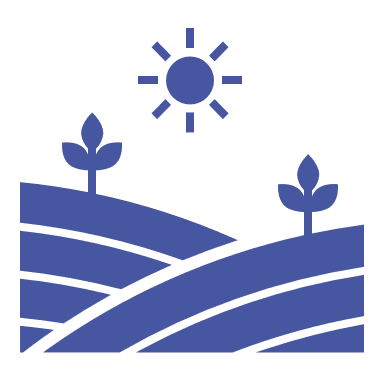 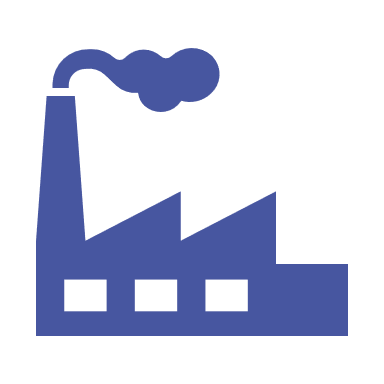 земли промышленности
1,1 тыс. га
ИНВЕСТИЦИОННЫЙ ПРОФИЛЬ АФАНАСЬЕВСКОГО МУНИЦИПАЛЬНОГО ОКРУГА
7
социальная инфраструктура
СОЦИАЛЬНАЯ ИНФРАСТРУКТУРА
ОБРАЗОВАНИЕ
ЗДРАВОХРАНЕНИЕ
КУЛЬТУРА И ИСКУССТВО
СПОРТ
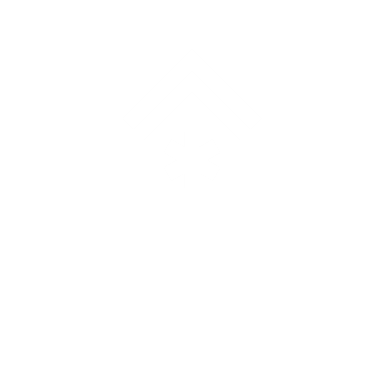 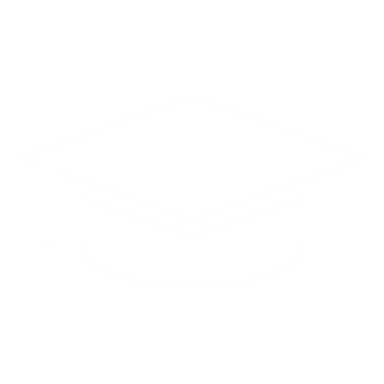 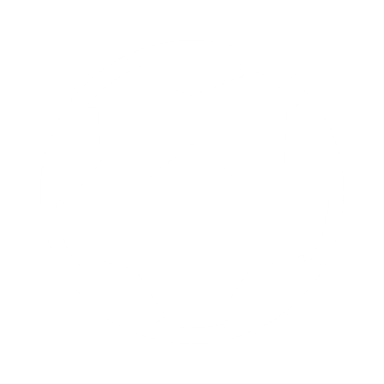 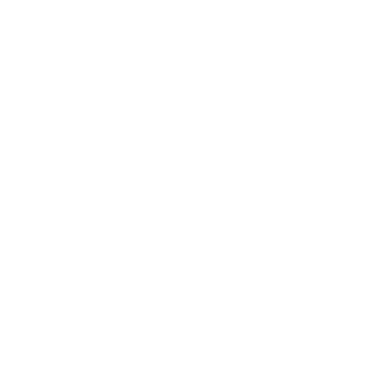 594 учащихся
19 учреждений
73 
стационарные 
койки
12 
клубных учреждений
14 
плоскостных спортивных сооружений
дошкольного образования
21 
фельдшерско-акушерский пункт
1318 учащихся
3 учреждения
5 
спортзалов
23 библиотеки
доп.
образования
3 
стационарных и амбулаторно-поликлинических учреждений
1648 учащихся
17 учреждений
1 
спортивная школа
1 
музей
школьного образования
92 памятника
1 
офис врачебной практики
ИНВЕСТИЦИОННЫЙ ПРОФИЛЬ АФАНАСЬЕВСКОГО МУНИЦИПАЛЬНОГО ОКРУГА
8
оценка услуг по жизнеобеспечению
ОЦЕНКА УСЛУГ ПО ЖИЗНЕОБЕСПЕЧЕНИЮ
ТРАНСПОРТНОЕ ОБСЛУЖИВАНИЕ
ОРГАНИЗАЦИЯ ТЕПЛОСНАБЖЕНИЯ
ОРГАНИЗАЦИЯ ЭЛЕКТРОСНАБЖЕНИЯ
КАЧЕСТВО АВТОМОБИЛЬНЫХ ДОРОГ
ОРГАНИЗАЦИЯ ВОДООТВЕДЕНИЯ
ОРГАНИЗАЦИЯ ВОДОСНАБЖЕНИЯ
ВЫВОДЫ
хорошее качество транспортного обслуживания, автомобильных дорог, услуг теплоснабжения, электроснабжения и водоснабжения
удовлетворительное качество услуг водоотведения
ИНВЕСТИЦИОННЫЙ ПРОФИЛЬ АФАНАСЬЕВСКОГО МУНИЦИПАЛЬНОГО ОКРУГА
9
туризм
ТУРИСТИЧЕСКИЕ ДОСТОПРИМЕЧАТЕЛЬНОСТИ АФАНАСЬЕВСКОГО МУНИЦИПАЛЬНОГО ОКРУГА
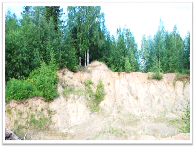 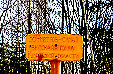 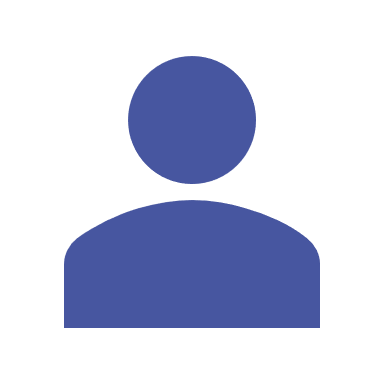 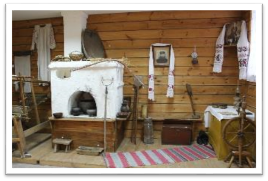 16 932 человека
посетило музей в 2022 г.
Самая высокая точка верхнекамской возвышенности и всей Кировской области – Краснояр
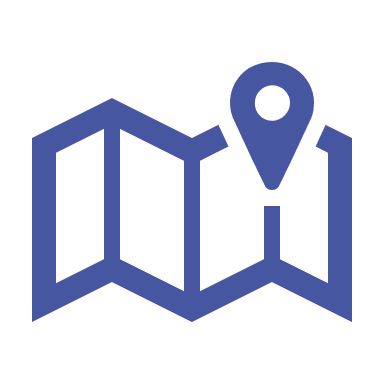 544
мероприятия
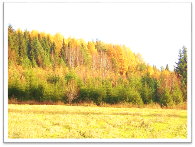 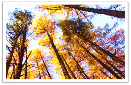 проведено в 2022 г.
Краеведческий музей пгт Афанасьево
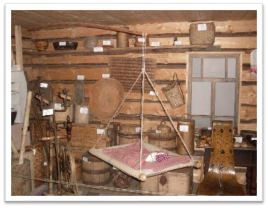 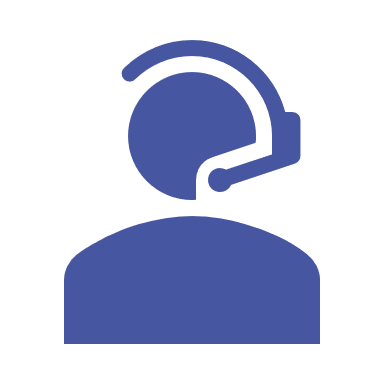 «Лиственничные посадки» 1905 года
15 864
музейных предмета
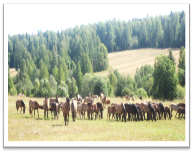 Вятская порода лошадей – одна из старейших пород. В пгт Афанасьево находится единственное в России лицензированное хозяйство по разведению этих лошадей
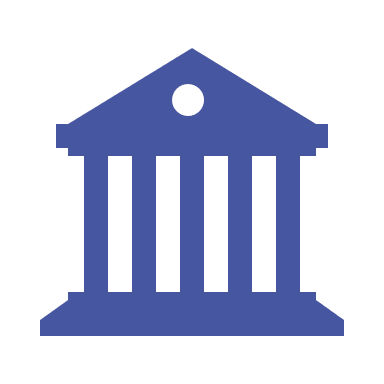 25
выставок
проведено в 2022 г.
ИНВЕСТИЦИОННЫЙ ПРОФИЛЬ АФАНАСЬЕВСКОГО МУНИЦИПАЛЬНОГО ОКРУГА
10
туризм
ТУРИЗМ
ЗНАКОВЫЕ СОБЫТИЯ
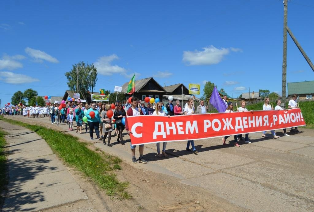 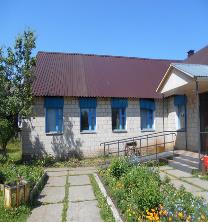 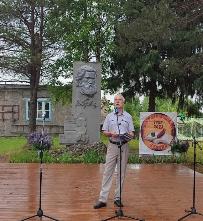 В период с 1979 по 1980 годы великий русский писатель В.Г. Короленко отбывал ссылку на Афанасьевской земле.
Регулярно (1 раз в 5 лет) проходит областной литературный праздник «Короленковские чтения»
35 лет 

Афанасьевскому краеведческому музею
95 лет 
Афанасьевскому муниципальному округу в 2024 году
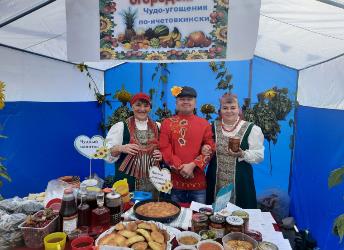 ПЛАНИРУЕТСЯ
проведение областного фестиваля народного творчества «Северная Вятка»

проведение масштабных праздничных мероприятий для жителей
1 раз в 2 года, в сентябре, после сбора урожая в Афанасьево проходит Межрегиональный фестиваль коми-пермяцкого фольклора «Чудо»
11
ИНВЕСТИЦИОННЫЙ ПРОФИЛЬ АФАНАСЬЕВСКОГО МУНИЦИПАЛЬНОГО ОКРУГА
позиция предпринимателей
ПОЗИЦИЯ ПРЕДПРИНИМАТЕЛЕЙ*
Инвестиционный климат требует улучшений
ВЫВОД
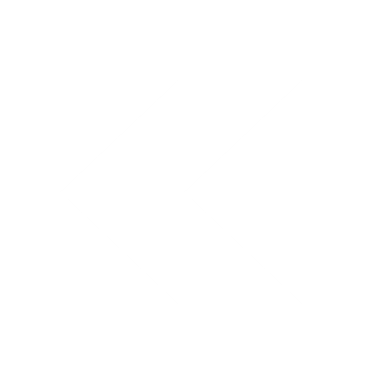 ОСНОВНЫЕ ТРУДНОСТИ
при реализации инвестиционных проектов
Сложности с оформлением документов (Большое количество документов и требуемых разрешений)

Финансовые трудности (Необходимость использования заемных средств для развития бизнеса) 

Трудности с созданием/модернизацией инженерной инфраструктуры

Проблема с квалифицированными кадрами
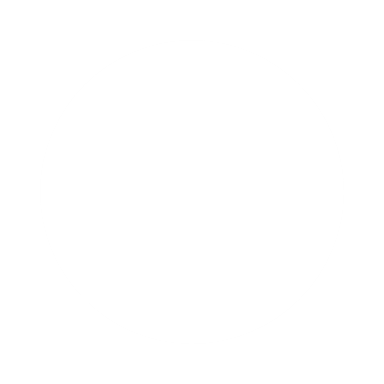 Ограничена возможность реализации инвестиционных проектов за счёт собственных средств,                   сложность с привлечением заемных средств
ГЛАВНАЯ ПРИЧИНА 
по которой компании                          не реализуют инвестиционные проекты
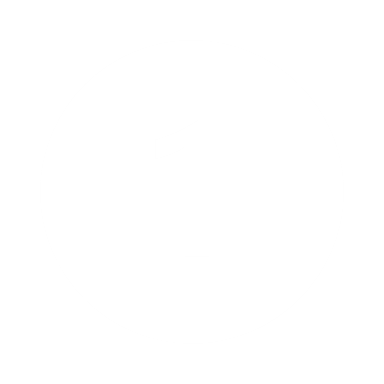 Текущих мер государственной поддержки недостаточно 

Необходимо развивать дорожно-транспортную инфраструктуру

Необходимо развивать бизнес-инфраструктуру
ПРОЧИЕ ВЫВОДЫ
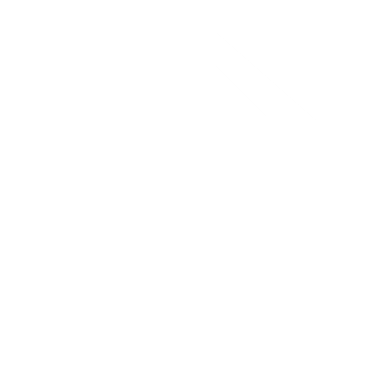 *На основании опроса предпринимателей МО
ИНВЕСТИЦИОННЫЙ ПРОФИЛЬ АФАНАСЬЕВСКОГО МУНИЦИПАЛЬНОГО ОКРУГА
12
анализ интервью администрации
АНАЛИЗ ИНТЕРВЬЮ АДМИНИСТРАЦИИ
ОСНОВНЫЕ ПРОБЛЕМЫ
ВОЗМОЖНЫЕ РЕШЕНИЯ
Своевременная отработка обращений представителей бизнеса, расширение каналов информирования предпринимателей о мерах поддержки 

Активное информирование предпринимателей и инвесторов о преимуществах работы с инвестиционным уполномоченным
Отсутствие эффективной коммуникации между представителями бизнеса                        и администрацией МО
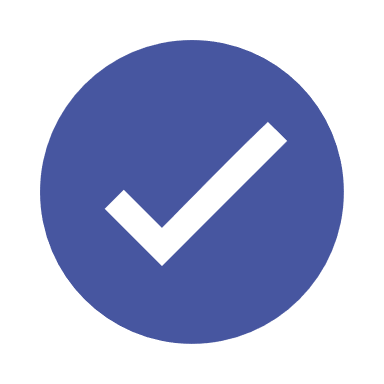 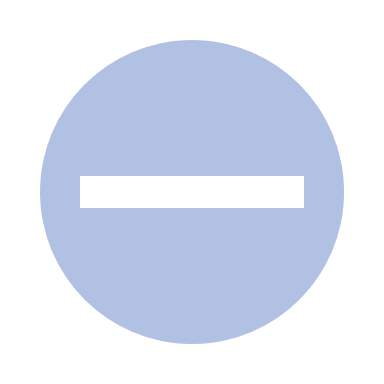 Улучшение качества жизни населения в округе

Развитие дорожно-транспортной инфраструктуры и инфраструктуры ЖКХ
Ежегодное уменьшение населения округа
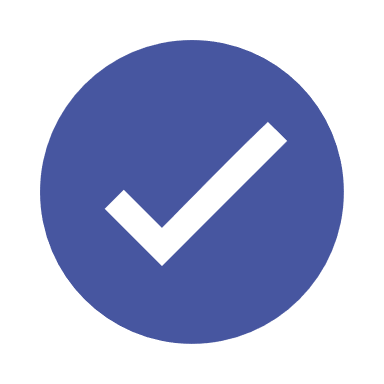 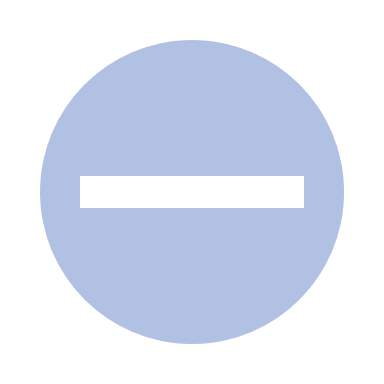 Отток кадров, нехватка специалистов
Содействие в релокации специалистов из других населенных пунктов
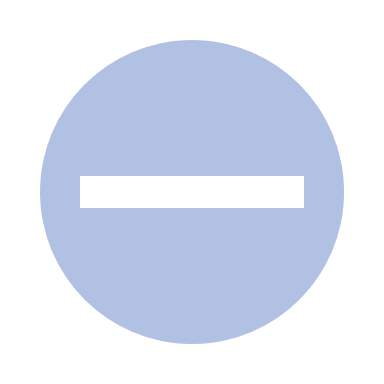 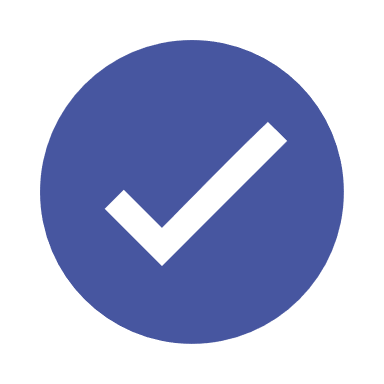 ИНВЕСТИЦИОННЫЙ ПРОФИЛЬ АФАНАСЬЕВСКОГО МУНИЦИПАЛЬНОГО ОКРУГА
13
SWOT-анализ
SWOT-АНАЛИЗ
МУНИЦИПАЛЬНОГО ОКРУГА
СИЛЬНЫЕ СТОРОНЫ
СЛАБЫЕ СТОРОНЫ
Неподверженность территории округа стихийным бедствиям

Отсутствие экологически вредных производств

Развитие на территории округа лесной отрасли

Богатое историко-культурное наследие

Наличие в округе автомобильной дороги федерального значения Р-243 «Кострома-Шарья-Киров-Пермь»
Отдаленность от областного центра (251 км)

Нехватка квалифицированных кадров, отток кадров за пределы округа и области

Неудовлетворительное состояние жилищно-коммунальной инфраструктуры и материально-технического обеспечения жилищно-коммунального хозяйства

Большой процент автомобильных дорог общего пользования, не отвечающих нормативным требованиям
ВОЗМОЖНОСТИ
УГРОЗЫ
Эффективное и рациональное использование имеющихся ресурсов (производственные площадки, природные ресурсы)

Модернизация объектов коммунальной инфраструктуры

Создание новых туристических троп/маршрутов

Наличие свободных инвестиционных площадок (2 greenfield’а)
Увеличение доли населения старше трудоспособного возраста

Сокращение производства собственной продукции

Закрытие социальных объектов в сельских населенных пунктах в связи с уменьшением населения

Отсутствие развития сферы туризма
ИНВЕСТИЦИОННЫЙ ПРОФИЛЬ АФАНАСЬЕВСКОГО МУНИЦИПАЛЬНОГО ОКРУГА
14
контент-анализ социальных сетей
КОНТЕНТ-АНАЛИЗ СОЦИАЛЬНЬIХ СЕТЕЙ
ПРОБЛЕМЫ
ВОЗМОЖНЫЕ РЕШЕНИЯ
Низкое качество жилищно-коммунальных услуг, высокий износ коммунальных сетей
Участие в региональных программах по капитальному ремонту и модернизации систем ЖКХ
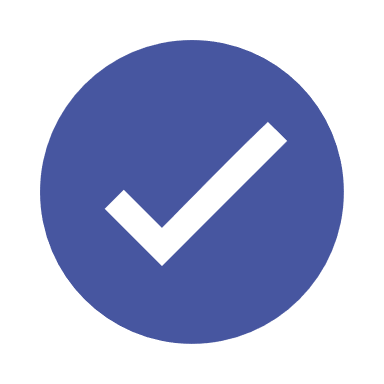 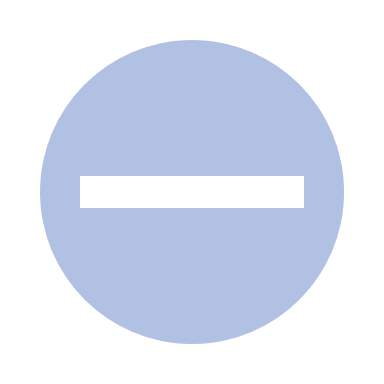 Нехватка квалифицированных специалистов в медицинских учреждениях МО
Содействие со стороны администрации в релокации медицинских работников              из других населенных пунктов
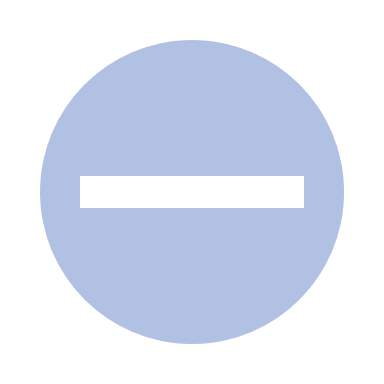 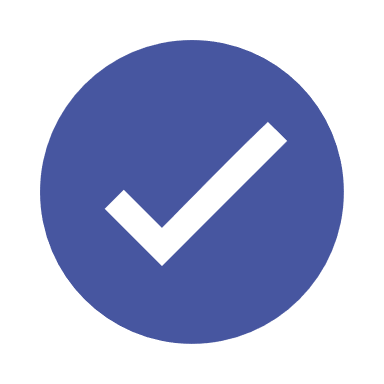 Дороги не соответствуют требованиям содержания
Участие в региональных и государственных программах по ремонту и содержанию дорог
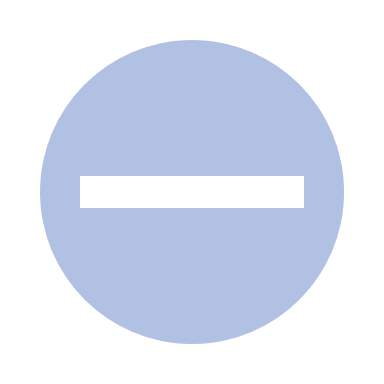 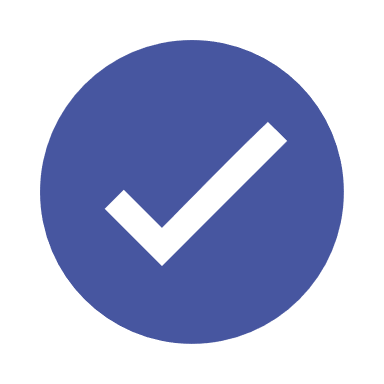 Участие в государственных и региональных программах по финансированию проектов ремонта и модернизации улично-дорожной инфраструктуры
Плохое состояние улично-дорожной сети в некоторых частях МО                                         (в т.ч. отсутствие освещения)
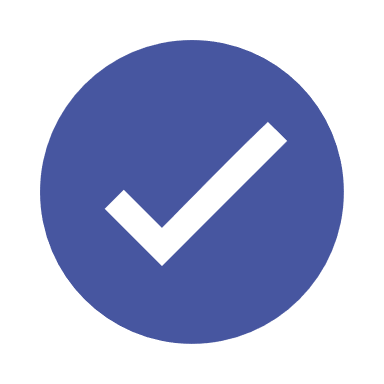 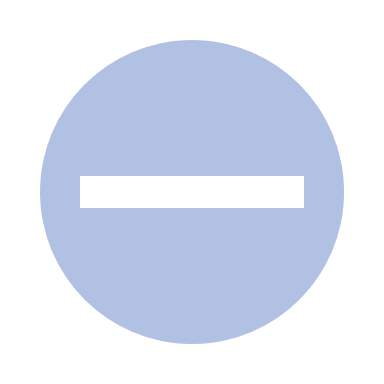 ИНВЕСТИЦИОННЫЙ ПРОФИЛЬ АФАНАСЬЕВСКОГО МУНИЦИПАЛЬНОГО ОКРУГА
15
организационные проблемы
ОРГАНИЗАЦИОННЫЕ ПРОБЛЕМЫ, 
ПРЕПЯТСТВУЮЩИЕ РАЗВИТИЮ МО
большой объем бюрократических вопросов при реализации инвестиционного проекта
бюрократические проблемы
высокий износ сетей теплоснабжения, водоснабжения
и водоотведения
инженерная инфраструктура
ключевые направления
технические проблемы
отсутствие эффективной 
коммуникации между представителями бизнеса                и администрацией МО 

в т.ч. необходима регулярная рассылка информации о мерах поддержки                      со стороны администрации
кадровые проблемы
нехватка рабочих кадров            

в т.ч в медицинских учреждениях округа
отток населения 
за пределы округа и области
ИНВЕСТИЦИОННЫЙ ПРОФИЛЬ АФАНАСЬЕВСКОГО МУНИЦИПАЛЬНОГО ОКРУГА
16
ТОП-действия администрации
ТОП-ДЕЙСТВИЯ АДМИНИСТРАЦИИ
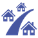 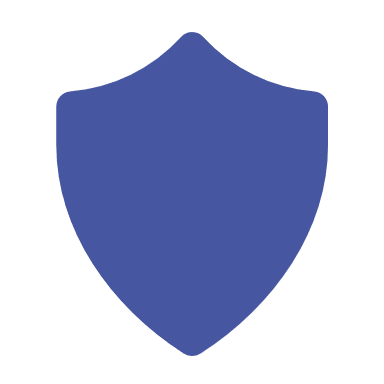 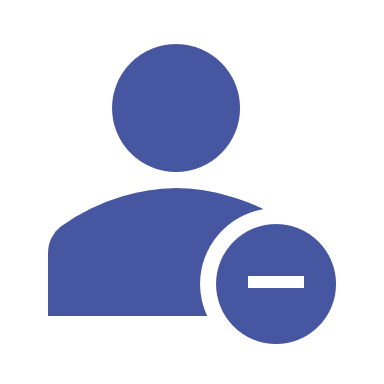 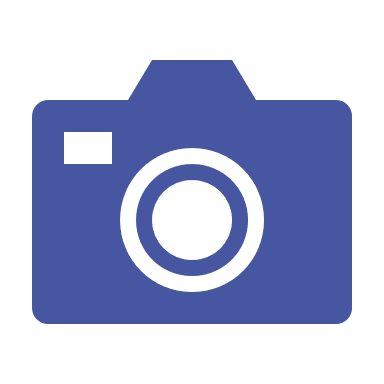 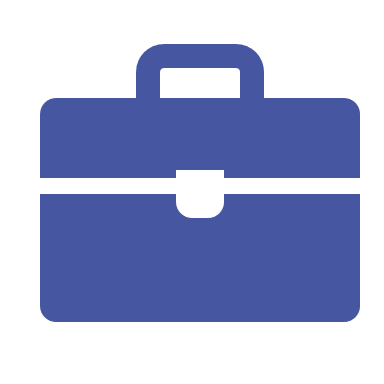 **5-наименьшая стоимость/время, 1-наибольшая стоимость/время
*5-наибольшая важность, 1-наименьшая важность
ИНВЕСТИЦИОННЫЙ ПРОФИЛЬ АФАНАСЬЕВСКОГО МУНИЦИПАЛЬНОГО ОКРУГА
17
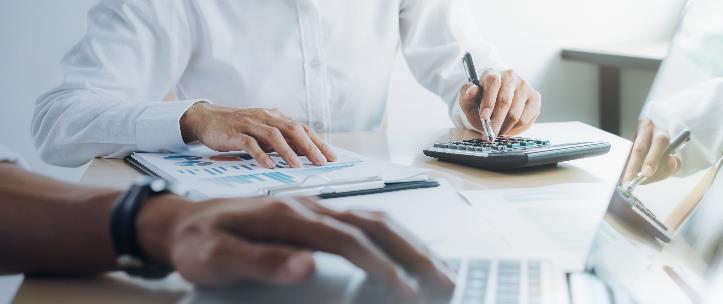 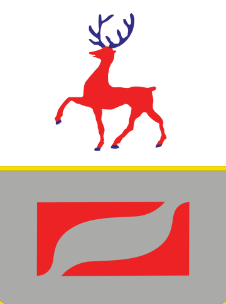 МЕХАНИЗМЫ РЕАЛИЗАЦИИ ИНВЕСТИЦИОННОГО ПРОФИЛЯ
ИНВЕСТИЦИОННЫЙ ПРОФИЛЬ (НАИМЕНОВАНИЕ ВАШЕГО МУНИЦИПАЛИТЕТА)
основные организации
ОСНОВНЫЕ ОРГАНИЗАЦИИ
ИНВЕСТИЦИОННЫЙ ПРОФИЛЬ АФАНАСЬЕВСКОГО МУНИЦИПАЛЬНОГО ОКРУГА
19
ключевые компетенции
КЛЮЧЕВЫЕ КОМПЕТЕНЦИИ
ИП Братчиков Сергей Евгеньевич
АФАНАСЬЕВСКОЕ РАЙОННОЕ ПОТРЕБИТЕЛЬСКОЕ ОБЩЕСТВО
ОАО «АГРОФИРМА «ГОРДИНО»
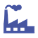 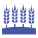 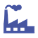 на рынке более 30 лет
на рынке более 18 лет
на рынке более 23 лет
Лесозаготовки, распиловка и строгание древесины
Разведение молочного крупного рогатого скота, производство сырого молока
производитель пищевых продуктов и безалкогольных напитков
1533 головы КРС

147 лошадей вятской породы (единственные сохранившиеся в России)

4 молочно-товарные фермы

3 телятника
62 работника

наибольшая отгрузка товаров в округе (более 150 млн. рублей)

глубокая переработка древесины (изготовление различных видов пиломатерала, пеллет)
37 стационарных торговых объектов

2 автолавки

5 объектов общественного питания

колбасный цех 

цех по производству безалкогольных напитков

хлебозавод
ИНВЕСТИЦИОННЫЙ ПРОФИЛЬ АФАНАСЬЕВСКОГО МУНИЦИПАЛЬНОГО ОКРУГА
20
специализация округа
СПЕЦИАЛИЗАЦИЯ ОКРУГА И ТРЕНДЫ РАЗВИТИЯ
СПЕЦИАЛИЗАЦИЯ
ТРЕНД
РЕЗУЛЬТАТЫ
ЭФФЕКТЫ
ОБРАБАТЫВАЮЩЕЕ ПРОИЗВОДСТВО

лесозаготовка, лесопереработка, производство пиломатериалов
следование концепции устойчивого развития
повышение технологичности производства, глубокая переработка древесины
рост объёмов производства                  и доходов

усиление позиции местных предприятий
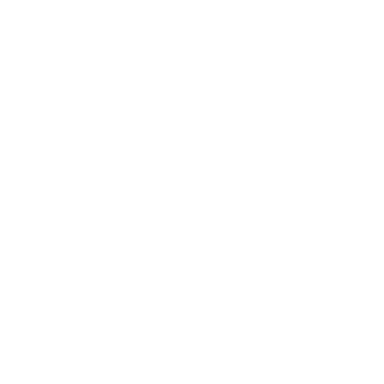 следование концепции устойчивого развития
повышение технологичности производства
производство сельскохозяйственной продукции
СЕЛЬСКОЕ ХОЗЯЙСТВО

производство сырого молока и мяса
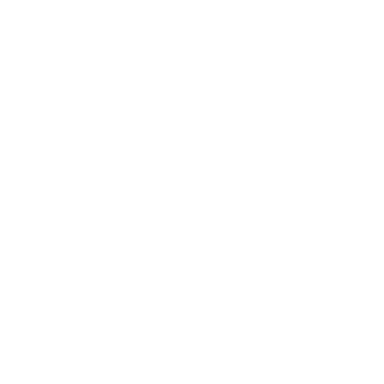 рост доходов, увеличение качественной пищевой продукции
рост объёмов производства                  и доходов

усиление позиции местных предприятий
ОБРАБАТЫВАЮЩЕЕ ПРОИЗВОДСТВО

производство пищевых продуктов, безалкогольных напитков
Рост спроса на пищевую продукцию собственного производства у населения
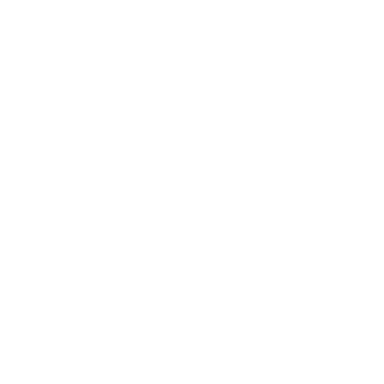 ИНВЕСТИЦИОННЫЙ ПРОФИЛЬ АФАНАСЬЕВСКОГО МУНИЦИПАЛЬНОГО ОКРУГА
21
реализуемые инвестиционные проекты
РЕАЛИЗУЕММЫЕ ИНВЕСТИЦИОННЫЕ ПРОЕКТЫ
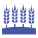 ИНВЕСТИЦИОННЫЙ ПРОФИЛЬ АФАНАСЬЕВСКОГО МУНИЦИПАЛЬНОГО ОКРУГА
22
инвестиционные ниши
ИНВЕСТИЦИОННЫЕ НИШИ
РАЗВИТИЕ ПРЕДПРИНИМАТЕЛЬСТВА
ОТКРЫТИЕ 
НОВОГО БИЗНЕСА
ЭКОЛОГИЯ И ТУРИЗМ
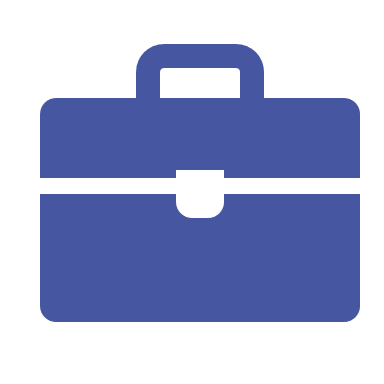 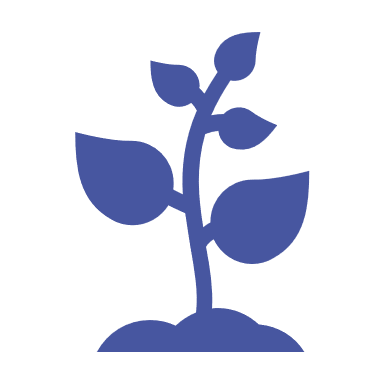 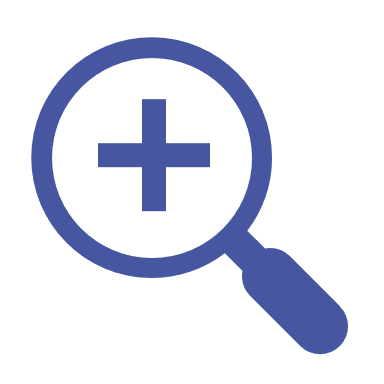 Развитие туризма

Развитие спортивного туризма (создание туристических маршрутов)
Создание предприятия            по безотходной переработке твердых коммунальных отходов

Создание цеха по переработке молока

Строительство жилья для специалистов социальной сферы
Исследовательский центр для предприятий малого          и микробизнеса

Технологический центр       для предприятий малого          и микробизнеса

Бизнес-инкубатор                  для производственных предприятий

Компания, оказывающая консультационную поддержку предприятиям: помощь в получении грантов, проработке проектов, поиске инвестиционных ниш и пр.
ИНВЕСТИЦИОННЫЙ ПРОФИЛЬ АФАНАСЬЕВСКОГО МУНИЦИПАЛЬНОГО ОКРУГА
23
инвестиционные ниши
ИНВЕСТИЦИОННЫЕ НИШИ
ПОДРАЗУМЕВАЮЩИЕ ИНТЕГРАЦИОННЫЕ РЕШЕНИЯ
РЕШЕНИЕ
ПРЕДПОСЫЛКИ
ПОЯСНЕНИЕ
Позволит минимизировать затраты сельскохозяйственных предприятий на перевозку молока

Производство собственной молочной продукции
СОЗДАНИЕ ЦЕХА ПО ПЕРЕАБОТКЕ МОЛОКА
Наличие сельскохозяйственных предприятий, занимающихся производством молока
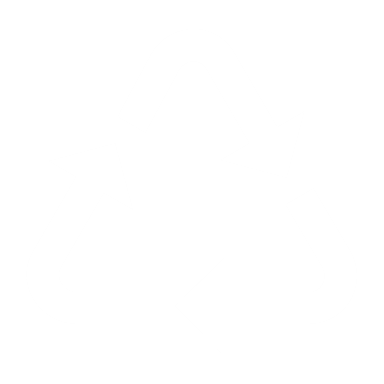 Повышение инвестиционной привлекательности 

Развитие туризма как социально-экономическую отрасль округа
РАЗВИТИЕ ТУРИЗМА, СОЗДАНИЕ ТУРИСТИЧЕСКИХ МАРШРУТОВ
Наличие достопримечательностей и маршрутов, которые было бы интересно посетить туристам
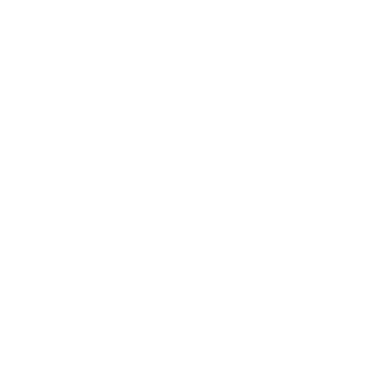 Позволит минимизировать затраты по перевозке твердых коммунальных отходов
Наличие полигона твердых коммунальных отходов на территории округа
СОЗДАНИЕ ПРЕДПРИЯТИЯ ПО ПЕРЕРАБОТКЕ ТВЕРДЫХ КОММУНАЛЬНЫХ ОТХОДОВ
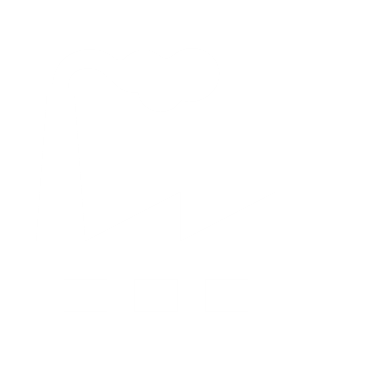 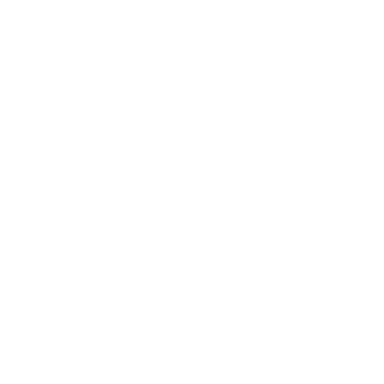 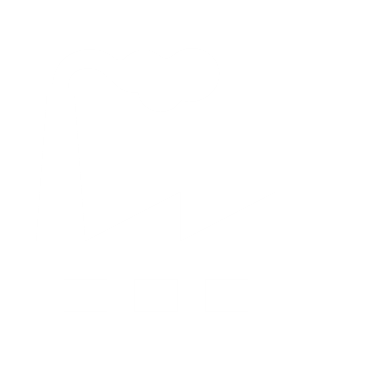 СТРОИТЕЛЬСТВО ЖИЛЬЯ ДЛЯ СПЕЦИАЛИСТОВ СОЦИАЛЬНОЙ СФЕРЫ
Отсутствие свободных жилых помещений для приезжающих специалистов
Позволит привлечь в округ новых специалистов (в округе не хватает специалистов в области здравоохранения и образования)
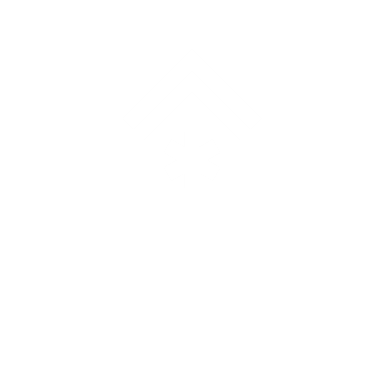 ИНВЕСТИЦИОННЫЙ ПРОФИЛЬ АФАНАСЬЕВСКОГО МУНИЦИПАЛЬНОГО ОКРУГА
24
инвестиционные идеи
ПРОРЫВНЫЕ ИНВЕСТИЦИОННЫЕ ИДЕИ
ВОЗМОЖНЫЕ ПРОГРАММЫ ПОДДЕРЖКИ
ИСТОЧНИК, ТЕХНОЛОГИИ
ПОТЕНЦИАЛЬНЫЙ
ИНВЕСТОР
ПОТЕНЦИАЛЬНЫЕ ПАРТНЁРЫ
ПРОЕКТ
ПРЕДПРИНИМАТЕЛИ МО
МЕРЫ ПОДДЕРЖКИ МСП ОБЛАСТИ

финансовая, консультационная и информационная поддержка
СОЗДАНИЕ ЦЕХА ПО ПЕРЕРАБОТКЕ МОЛОКА
АДМИНИСТРАЦИЯ     МО
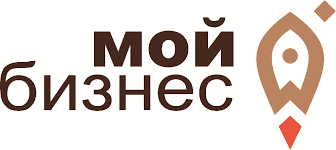 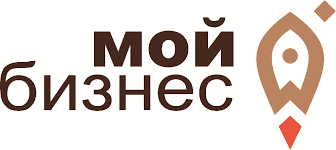 МЕРЫ ПОДДЕРЖКИ МСП ОБЛАСТИ

финансовая, консультационная и информационная поддержка
РАЗВИТИЕ ТУРИЗМА, СОЗДАНИЕ ТУРИСТИЧЕСКИХ МАРШРУТОВ
ПРЕДПРИНИМАТЕЛИ МО
АДМИНИСТРАЦИЯ     МО
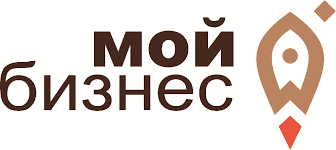 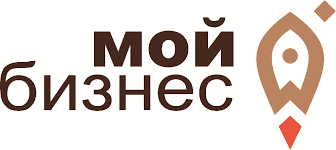 СОЗДАНИЕ ПРЕДПРИЯТИЯ ПО ПЕРЕРАБОТКЕ ТВЕРДЫХ КОММУНАЛЬНЫХ ОТХОДОВ
МЕРЫ ПОДДЕРЖКИ МСП ОБЛАСТИ

финансовая, консультационная и информационная поддержка
ПРЕДПРИНИМАТЕЛИ МО
АДМИНИСТРАЦИЯ     МО
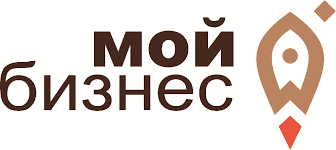 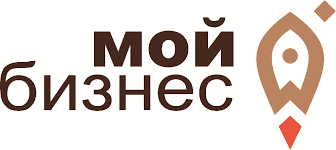 ПРЕДПРИНИМАТЕЛИ МО
МЕРЫ ПОДДЕРЖКИ МСП ОБЛАСТИ

финансовая, консультационная и информационная поддержка
СТРОИТЕЛЬСТВО ЖИЛЬЯ ДЛЯ СПЕЦИАЛИСТОВ СОЦИАЛЬНОЙ СФЕРЫ
АДМИНИСТРАЦИЯ     МО
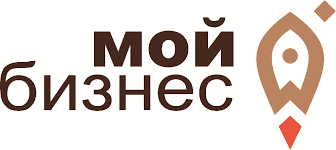 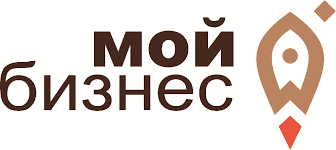 ИНВЕСТИЦИОННЫЙ ПРОФИЛЬ АФАНАСЬЕВСКОГО МУНИЦИПАЛЬНОГО ОКРУГА
25
свободные инвестиционные площадки
СВОБОДНЫЕ ИНВЕСТИЦИОННЫЕ ПЛОЩАДКИ
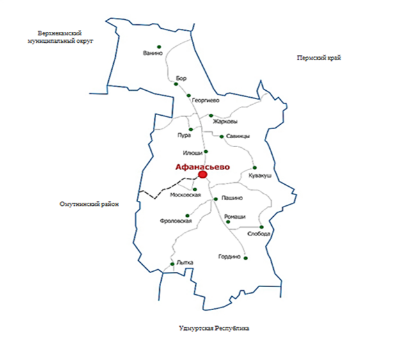 2
2
Greenfield а
ИНВЕСТИЦИОННЫХ ПЛОЩАДКИ
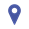 1 площадка             2 площадка
Свободная площадь (га)
0,29                             4,23
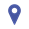 Варианты разрешенного использования
Объекты дорожного сервиса
Отдых (рекреация)
Нет
Водоснабжение
Да (54,82 руб./куб.м)
Водоотведение
Нет
Нет
Нет
Газоснабжение
Нет
Возможно создание (8950,81 руб./Мвт*ч)
Возможно создание (8950,81 руб./Мвт*ч)
Электроснабжение
свободные инвестиционные площадки
2
Ознакомиться с подробной информацией о площадках, точках подключения,          ресурсных мощностях, транспортной и инженерной инфраструктуре можно                          на сайте администрации Афанасьевского муниципального округа  https://afanasyevo.gosuslugi.ru/deyatelnost/napravleniya-deyatelnosti/ekonomika/investitsionnaya-deyatelnost/
Ознакомиться с реестром муниципального имущества в округе можно                                 на сайте администрации Афанасьевского муниципального округа  https://afanasyevo.gosuslugi.ru/deyatelnost/
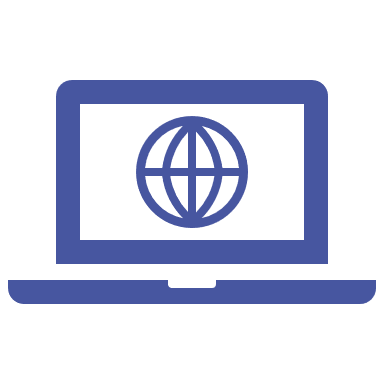 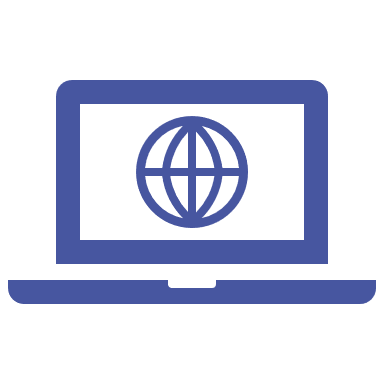 ИНВЕСТИЦИОННЫЙ ПРОФИЛЬ АФАНАСЬЕВСКОГО МУНИЦИПАЛЬНОГО ОКРУГА
26
методология разработки
ДИАГНОСТИЧЕСКАЯ КАРТА МО ПО РАБОТЕ                                С ИНВЕСТОРАМИ И МЕХАНИЗМ РАБОТЬI С НИМИ
КАК ДОЛЖНО БЫТЬ
КАК ЕСТЬ
ИНФОРМИРОВАНИЕ ИНВЕСТОРОВ            И ПРЕДПРИНИМАТЕЛЕИ
Сайт администрации, регулярная коммуникация                         с предпринимателями (рассылки на почты предпринимателей, звонки, ежегодные встречи)
Сайт администрации, статьи на сайтах для инвесторов              и предпринимателей, регулярная коммуникация:                        с предпринимателями (почтовая рассылка, звонки,       общий чат администрации с предпринимателями)
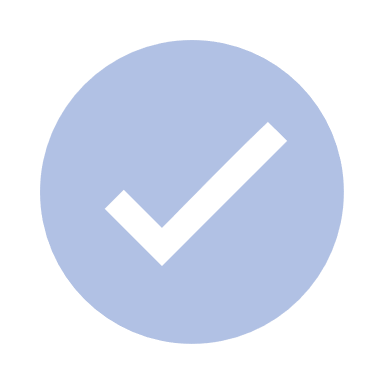 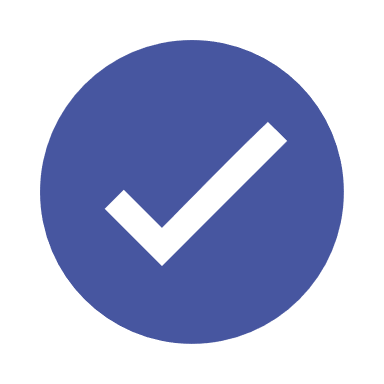 РАСПРЕДЕЛЕНИЕ ПЛОЩАДОК
Не всегда достаточно инвесторов для проведения тендерной процедуры
Привлечение инвесторов для распределения площадок через тендерную процедуру
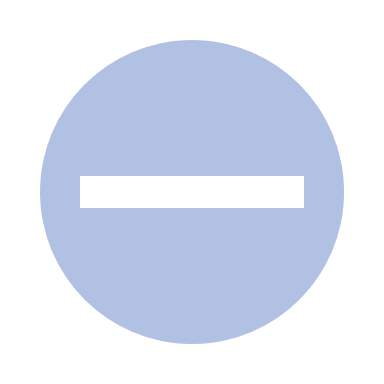 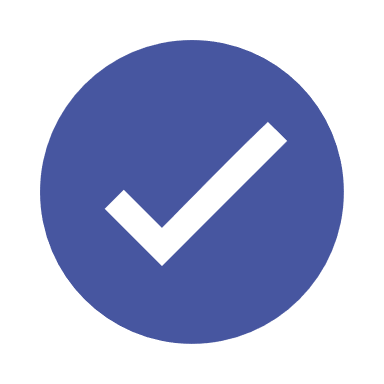 ИНФРАСТРУКТУРА 
НА ИНВЕСТИЦИОННЫХ ПЛОЩАДКАХ
Создание инфраструктуры по запросу инвестора
Создание инженерной и транспортной инфраструктуры 
до прихода инвестора на объект с целью экономии времени
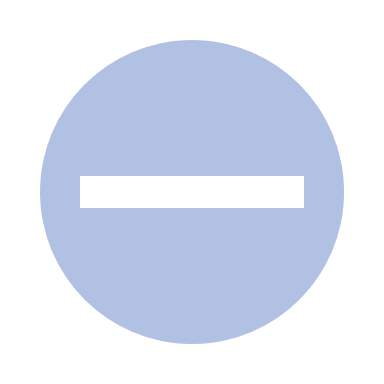 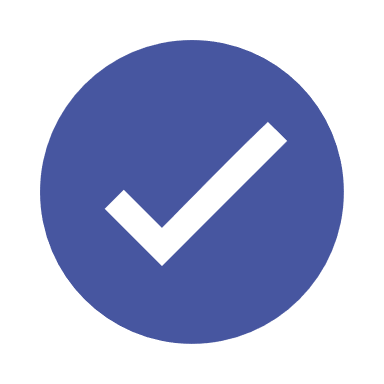 РАБОТА С ИНВЕСТОРАМИ 
БЕЗ ИНВЕСТИЦИОННОГО ПЛАНА
Проводятся переговоры и осмотр инвестиционных площадок по запросу инвестора
Создание проектной команды, которая составляет инвестиционные планы и выводит проекты на площадки
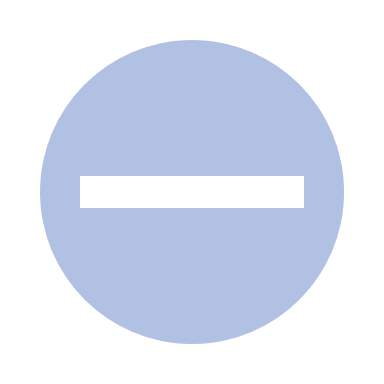 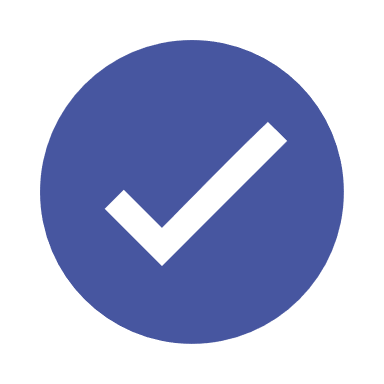 РЕШЕНИЕ И УСКОРЕНИЕ РАССМОТРЕНИЯ АДМИНИСТРАТИВНЫХ ВОПРОСОВ
Личное сопровождение и контроль инвестиционным уполномоченным каждого крупного проекта на всех  стадиях его реализации
Личное сопровождение и контроль инвестиционным уполномоченным каждого крупного проекта на всех  стадиях его реализации
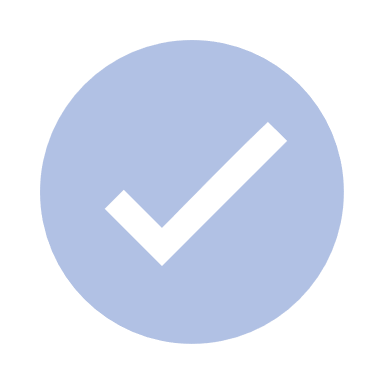 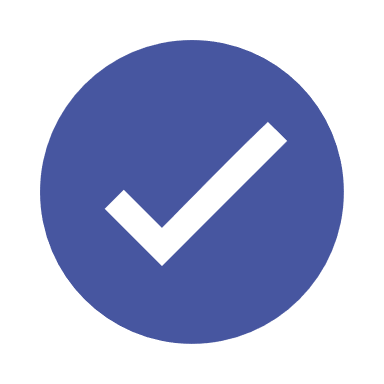 РАБОТА С ПОТЕНЦИАЛЬНЫМИ ИНВЕСТОРАМИ
Подготовка к возможному приходу инвесторов,                    при возникновении интереса с их стороны
Подготовка к возможному приходу инвесторов, создание информационно-аналитических буклетов, сохранение контактов потенциальных инвесторов, составления списка для дальнейшей регулярной коммуникации
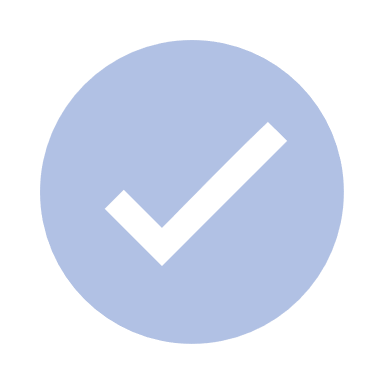 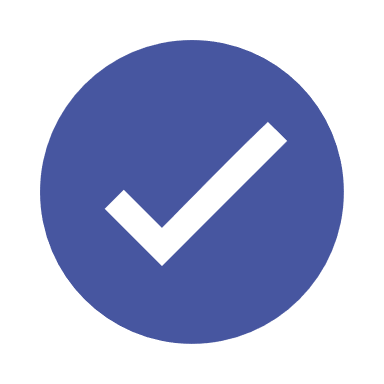 РАБОТА С РЕАЛИЗОВАННЫМИ ПРОЕКТАМИ НА ИНВЕСТИЦИОННЫХ ПЛОЩАДКАХ
Регулярная обратная связь и помощь 
с дальнейшим развитием в случае необходимости
Регулярная обратная связь и помощь 
с дальнейшим развитием в случае необходимости
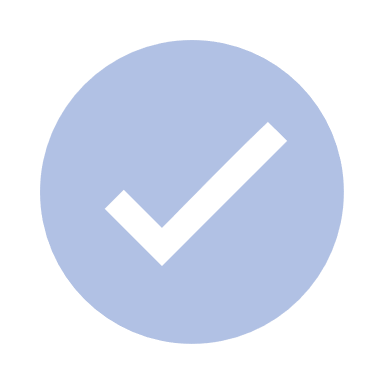 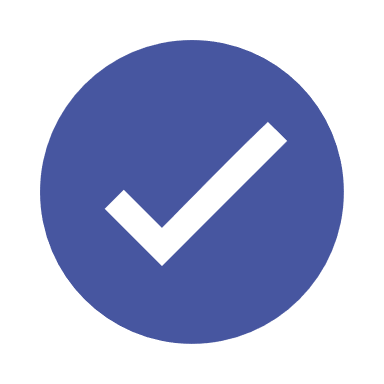 ИНВЕСТИЦИОННЫЙ ПРОФИЛЬ АФАНАСЬЕВСКОГО МУНИЦИПАЛЬНОГО ОКРУГА
27
меры господдержки
МЕРЫ ГОСУДАРСТВЕННОЙ ПОДДЕРЖКИ
- образовательная поддержка – 4 хозяйствующих субъекта, 75 часов;
- консультационная поддержка – 6 субъектов, 573,5 часов;
- предоставлены поручительства и гарантии 3 субъектам на сумму 33,8 млн. рублей;
- льготное кредитование – 5 субъектов по процентной ставке от 3,5 до 10 %.
Воспользовались 18 субъектов малого и среднего предпринимательства, зарегистрированных на территории округа
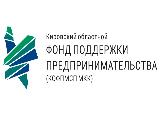 - на приобретение современной сельскохозяйственной техники  – 1,3 млн. рублей ; 
- на молочное скотоводство – 2,9 млн. рублей; 
- на поддержку растениеводства  – 526,7 тыс. рублей;
- на содержание конематок вятской породы лошадей  – 218,5 тыс. рублей.
Воспользовались 7 сельскохозяйственных предприятий округа
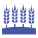 Государственная поддержка в сфере АПК
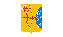 - субсидия на производство хлеба и хлебобулочных изделий недлительного хранения
Воспользовалось 1 предприятие торговли
Министерство сельского хозяйства и продовольствия Кировской области
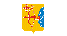 - субсидия организациям потребительской кооперации на приобретение специализированного транспорта для развозной торговли
Министерство промышленности, предпринимательства и торговли Кировской области
Воспользовалось 1 предприятие торговли
ИНВЕСТИЦИОННЫЙ ПРОФИЛЬ АФАНАСЬЕВСКОГО МУНИЦИПАЛЬНОГО ОКРУГА
28
меры господдержки
МИНИСТЕРСТВА, ОКАЗЫВАЮЩИЕ ПОДДЕРЖКУ ПРЕДПРИНИМАТЕЛЯМ И ИНВЕСТОРАМ
МИНИСТЕРСТВО СЕЛЬСКОГО ХОЗЯЙСТВА              И ПРОДОВОЛЬСТВИЯ КИРОВСКОЙ ОБЛАСТИ
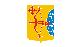 МИНИСТЕРСТВО ПРОМЫШЛЕННОСТИ, ПРЕДПРИНИМАТЕЛЬСТВА И ТОРГОВЛИ КИРОВСКОЙ ОБЛАСТИ
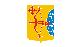 ИНВЕСТИЦИОННЫЙ ПРОФИЛЬ АФАНАСЬЕВСКОГО МУНИЦИПАЛЬНОГО ОКРУГА
29
предложения по корректировке
ПРЕДЛОЖЕНИЯ ПО КОРРЕКТИРОВКЕ МЕР ФИНАНСОВОЙ   И ОРГАНИЗАЦИОННОЙ ПОДДЕРЖКИ ПРОЕКТОВ
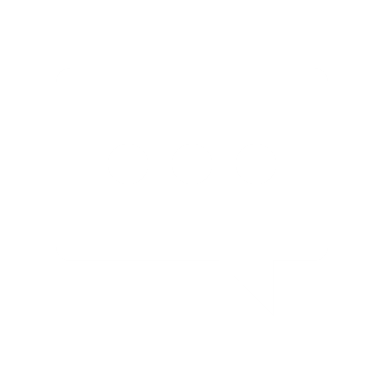 УМЕНЬШЕНИЕ КОЛИЧЕСТВА 
И СРОКОВ ПРОЦЕДУР, 
НЕОБХОДИМЫХ 
ДЛЯ ПОЛУЧЕНИЯ 
ИНВЕСТИЦИОННОЙ 
ПЛОЩАДКИ
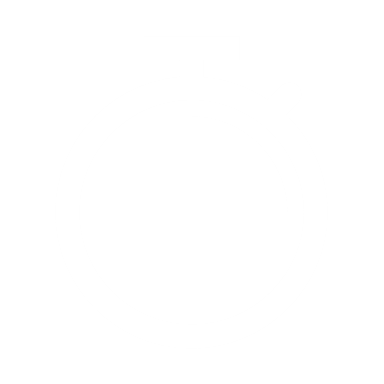 АКТИВНАЯ ИНФОРМАЦИОННАЯ              И КОНСУЛЬТАЦИОННАЯ ПОДДЕРЖКА ПРЕДПРИНИМАТЕЛЕЙ
СНИЖЕНИЕ НАЛОГОВЫХ СТАВОК ДЛЯ МСП
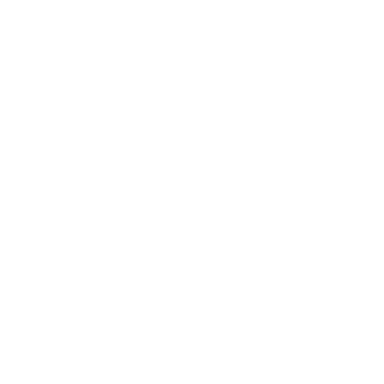 ПЕРЕНОС ПРОЦЕДУР               В ЭЛЕКТРОННЫЙ ВИД                          ДЛЯ СОКРАЩЕНИЯ ВРЕМЕННЫХ ИЗДЕРЖЕК
УМЕНЬШЕНИЕ КОЛИЧЕСТВА БЮРОКРАТИЧЕСКИХ ПРОЦЕДУР                           ДЛЯ ПОЛУЧЕНИЯ МЕР ПОДДЕРЖКИ
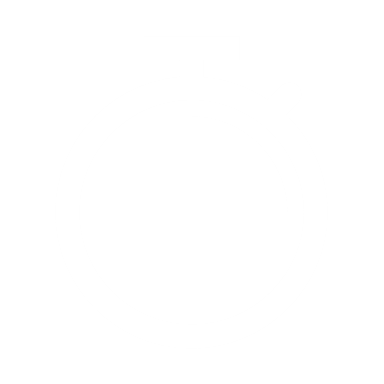 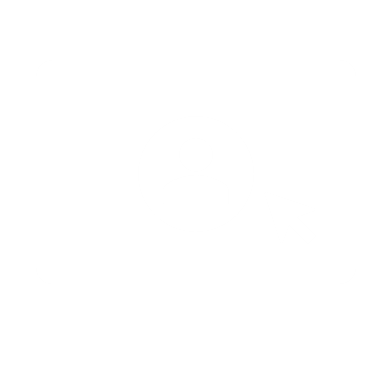 ИНВЕСТИЦИОННЫЙ ПРОФИЛЬ АФАНАСЬЕВСКОГО МУНИЦИПАЛЬНОГО ОКРУГА
30
образ будущего
ОБРАЗ БУДУЩЕГО
ЭФФЕКТИВНАЯ РАБОТА С ИНВЕСТОРАМИ
СОЦИАЛЬНАЯ ИНФРАСТРУКТУРА
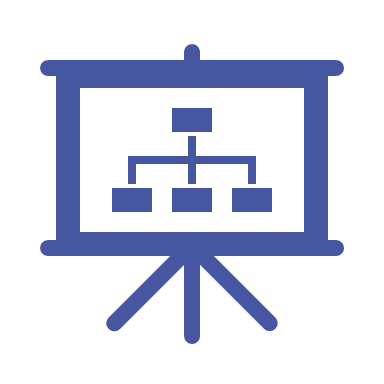 улучшена работа учреждений здравоохранения                       и сокращено число жалоб        от населения
организованы ежегодные фестивали, которые пользуются спросом                 у туристов
созданы новые точки притяжения
создана дорожная карта         по работе с инвесторами
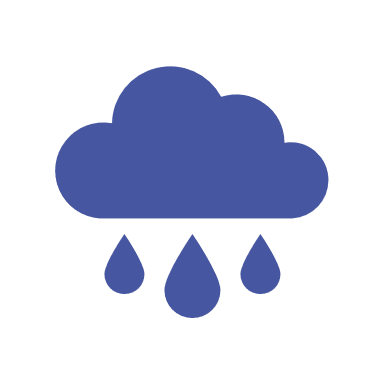 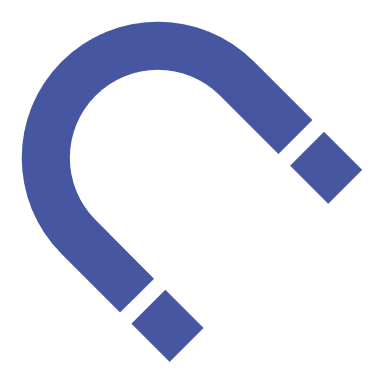 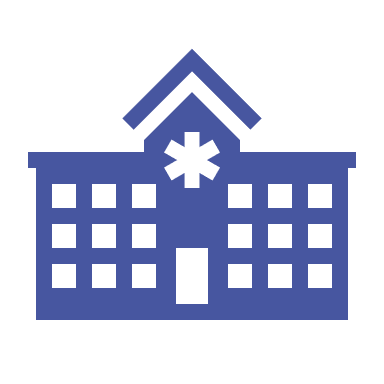 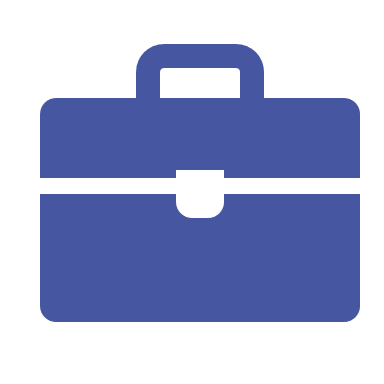 100% компаний знакомы 
с инвестиционным уполномоченным
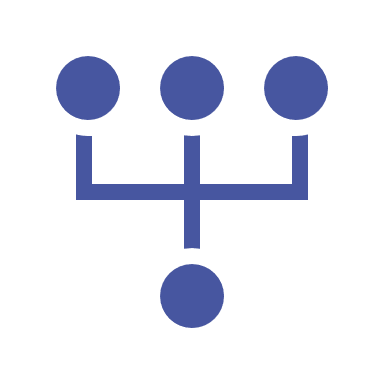 проведён ремонт коммунальных сетей
ИНВЕСТИЦИОННАЯ ДЕЯТЕЛЬНОСТЬ
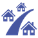 проведен капитальный ремонт и модернизация улично-дорожной инфраструктуры
проведен капитальный ремонт и модернизация систем ЖКХ
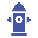 ИНВЕСТИЦИОННЫЙ ПРОФИЛЬ АФАНАСЬЕВСКОГО МУНИЦИПАЛЬНОГО ОКРУГА
31
контакты
ГЛАВА АФАНАСЬЕВСКОГО МУНИЦИПАЛЬНОГО ОКРУГА
КОНТАКТЫ
БЕЛЁВА ЕЛЕНА МИХАЙЛОВНА
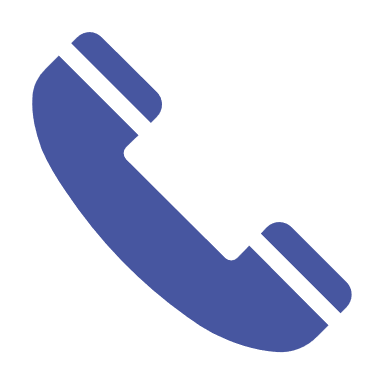 + 7 (83331) 2-19-52
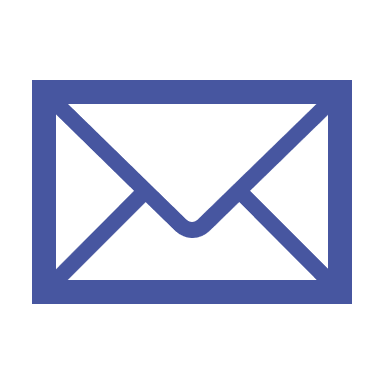 admAfan@kirovreg.ru
АДМИНИСТРАЦИЯ АФАНАСЬЕВСКОГО МУНИЦИПАЛЬНОГО ОКРУГА
ИНВЕСТИЦИОННЫЙ УПОЛНОМОЧЕННЫЙ
СЕРОЕВ АЛЕКСАНДР АНАНЬЕВИЧ
613060, Кировская область, Афанасьевский муниципальный округ, пгт Афанасьево, ул. Красных Партизан, д. 5
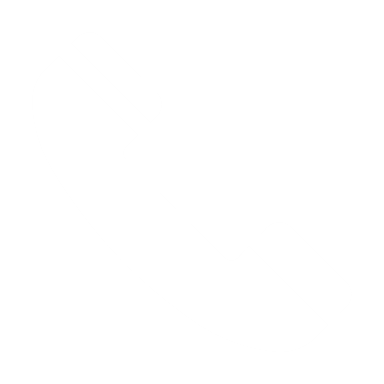 + 7 (83331) 2-20-19
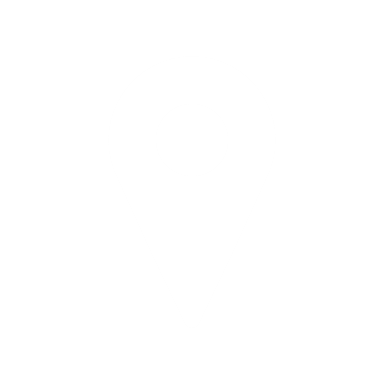 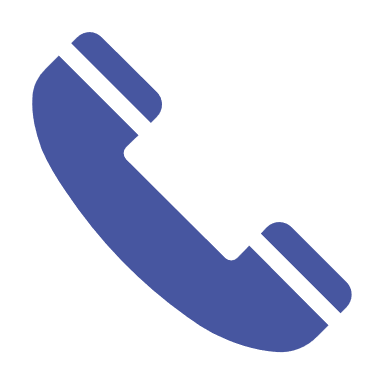 + 7 (83331) 2-19-52
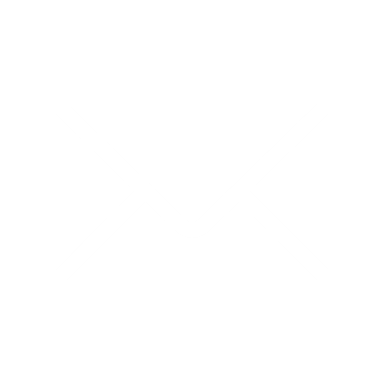 первый заместитель главы администрации муниципального округа
admAfan@kirovreg.ru
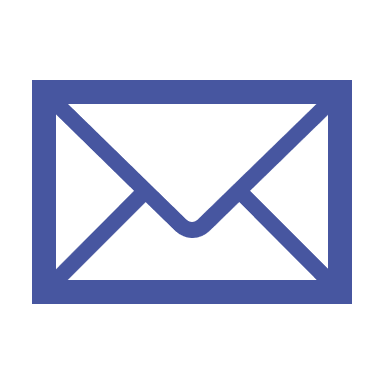 admAfan@kirovreg.ru
ЗАМЕСТИТЕЛЬ ГЛАВЫ АДМИНИСТРАЦИИ МУНИЦИПАЛЬНОГО ОКРУГА ПО ЭКОНОМИКЕ И ФИНАНСАМ, НАЧАЛЬНИК ФИНАНСОВОГО УПРАВЛЕНИЯ
ЦЕНТР ПОДДЕРЖКИ ПРЕДПРИНИМАТЕЛЬСТВА
КИРОВСКИЙ ОБЛАСТНОЙ ФОНД ПОДДЕРЖКИ МАЛОГО И СРЕДНЕГО ПРЕДПРИНИМАТЕЛЬСТВА
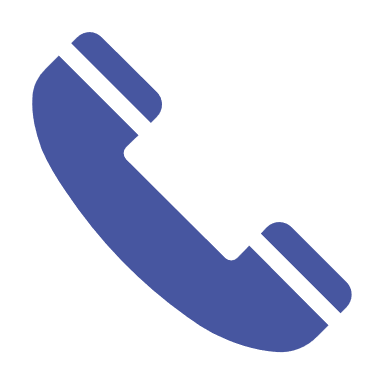 + 7 (83331) 2-18-62
ТУТЫНИНА ЛЮДМИЛА ВЛАДИМИРОВНА
rfo02@mail.ru
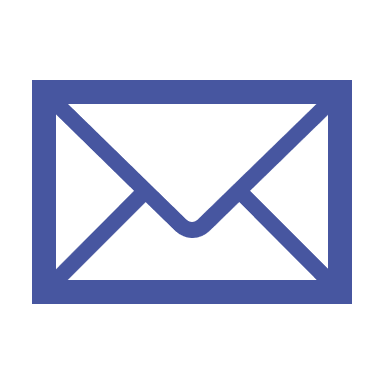 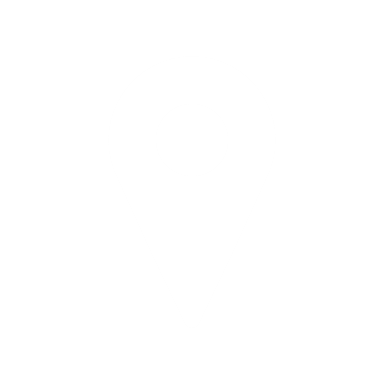 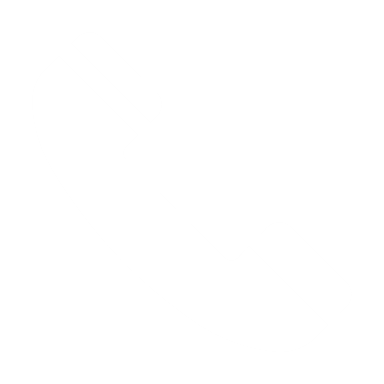 610020, Кировская область, г. Киров, Динамовский проезд, д. 4, офис 201
+ 7 (8332) 64-36-21
почта
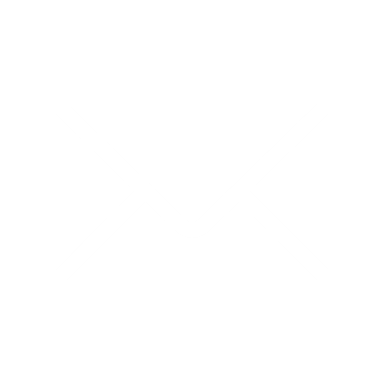 НАЧАЛЬНИК УПРАВЛЕНИЯ ЭКОНОМИЧЕСКОГО РАЗВИТИЯ
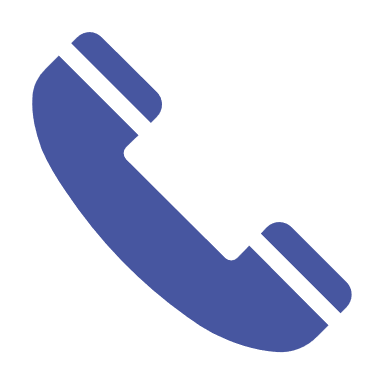 + 7 (83331) 2-19-52
БУЗМАКОВА МАРИЯ ЛЕОНИДОВНА
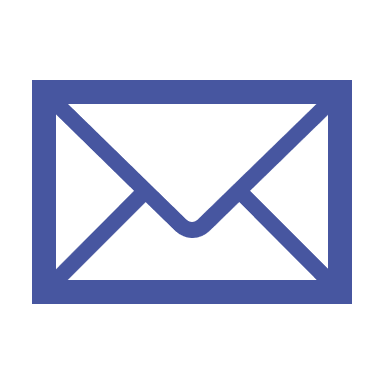 ekonom.adm02@mail.ru
ИНВЕСТИЦИОННЫЙ ПРОФИЛЬ АФАНАСЬЕВСКОГО МУНИЦИПАЛЬНОГО ОКРУГА
32
контакты
КОНТАКТЫ
АФАНАСЬЕВСКОЕ РАЙОННОЕ ПОТРЕБИТЕЛЬСКОЕ ОБЩЕСТВО
АФАНАСЬЕВСКОЕ РАЙОННОЕ ПОТРЕБИТЕЛЬСКОЕ ОБЩЕСТВО
613060, Кировская область, Афанасьевский муниципальный округ, пгт Афанасьево, ул. Советская, д. 19
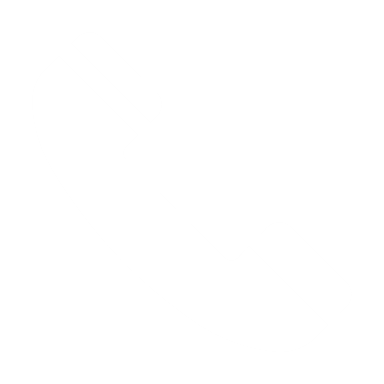 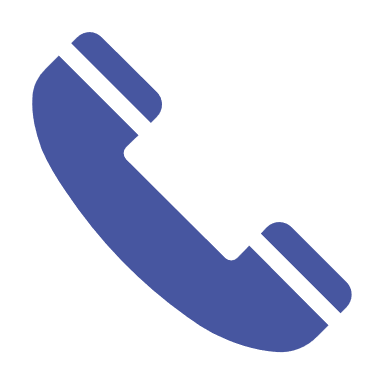 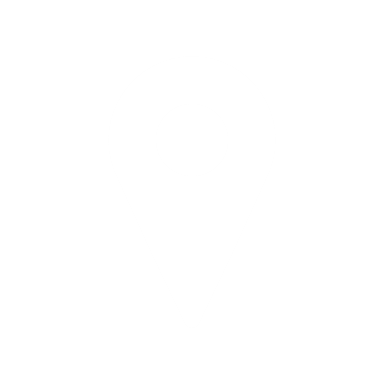 8 (83331) 2-15-10
ВАРАНКИНА РАИСА СТЕПАНОВНА
8 (83331) 2-15-10
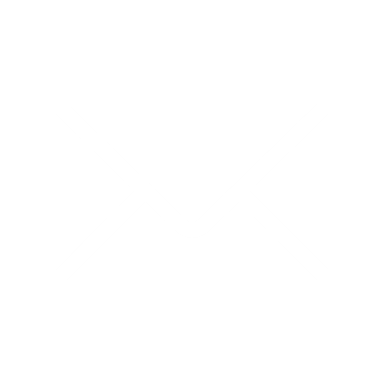 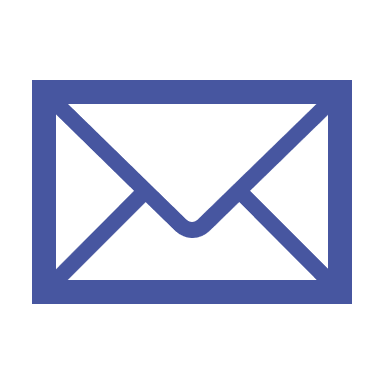 af_raipo@mail.ru
Председатель Совета Афанасьевского РАЙПО
af_raipo@mail.ru
ОАО «АГРОФИРМА «ГОРДИНО»
ОАО «АГРОФИРМА «ГОРДИНО»
613094, Кировская область, Афанасьевский муниципальный округ, с. Гордино, ул. Труда, д. 21
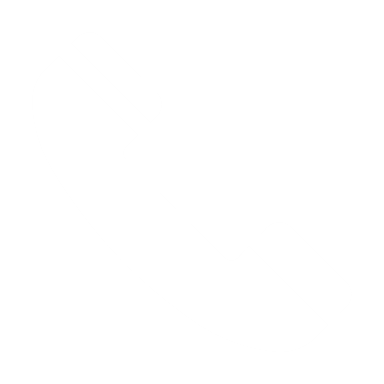 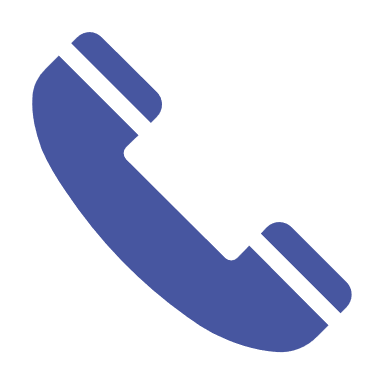 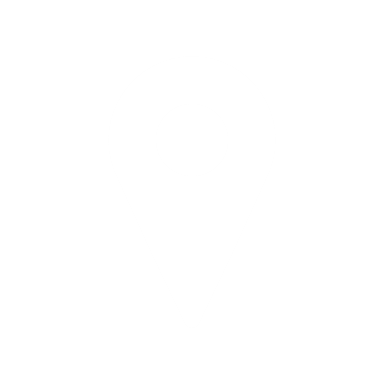 ВАРАНКИН ВАЛЕРИЙ ВАСИЛЬЕВИЧ
8 (83331) 2-50-20
8 (83331) 2-50-20
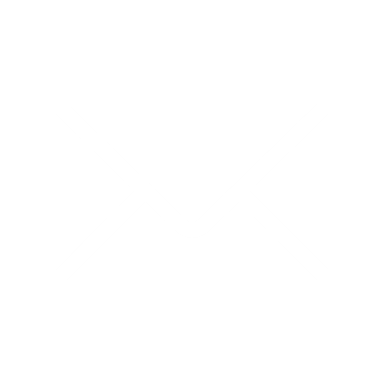 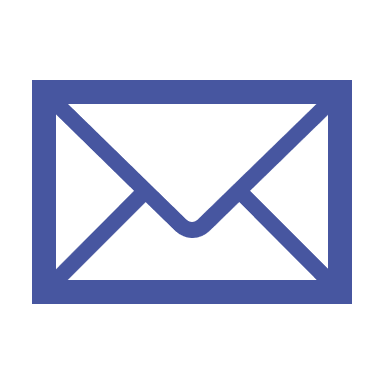 Председатель
oaogordino@rambler.ru
oaogordino@rambler.ru
ИП БРАТЧИКОВ СЕРГЕЙ ЕВГЕНЬЕВИЧ
ИП БРАТЧИКОВ СЕРГЕЙ ЕВГЕНЬЕВИЧ
613070, Кировская область, Афанасьевский муниципальный округ, с. Бисерово, ул. 1-я Набережная, д. 12
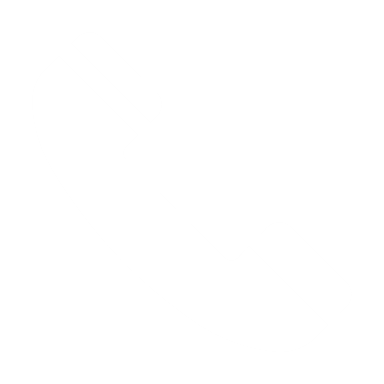 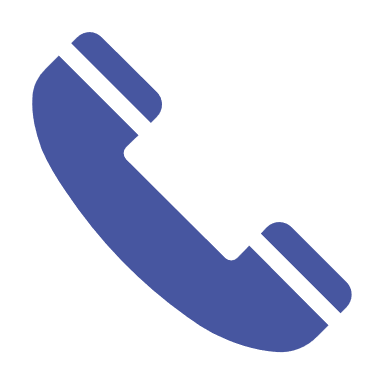 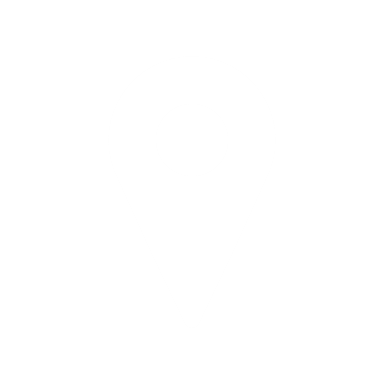 БРАТЧИКОВ СЕРГЕЙ ЕВГЕНЬЕВИЧ
+79123719841
+79123719841
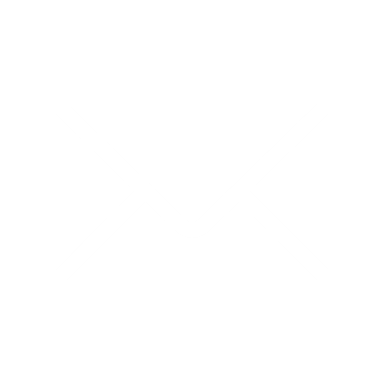 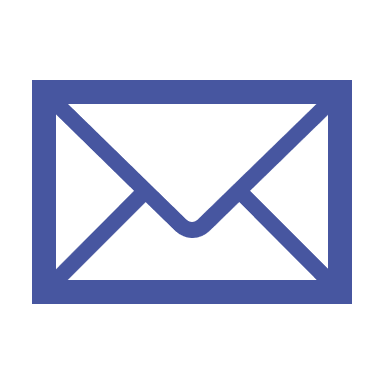 Индивидуальный предприниматель
natalja-7700@rambler.ru
natalja-7700@rambler.ru
ИНВЕСТИЦИОННЫЙ ПРОФИЛЬ АФАНАСЬЕВСКОГО МУНИЦИПАЛЬНОГО ОКРУГА
33
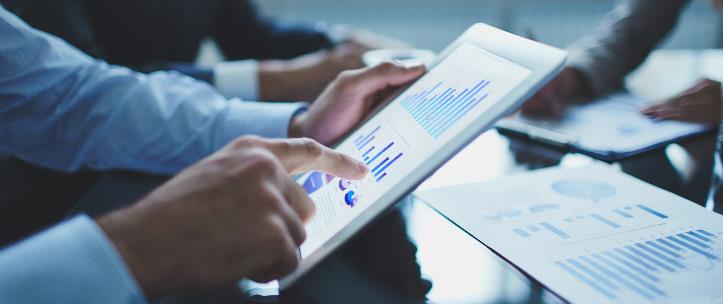 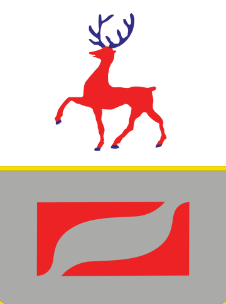 ПРИЛОЖЕНИЯ
ИНВЕСТИЦИОННЫЙ ПРОФИЛЬ АФАНАСЬЕВСКОГО МУНИЦИПАЛЬНОГО ОКРУГА
цель и задачи проекта
ЦЕЛЬ И ЗАДАЧИ ПРОЕКТА
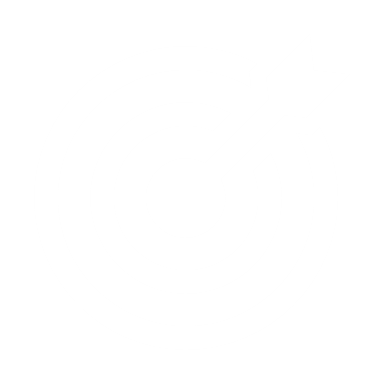 ЗАДАЧИ ПРОЕКТА
ЦЕЛЬ
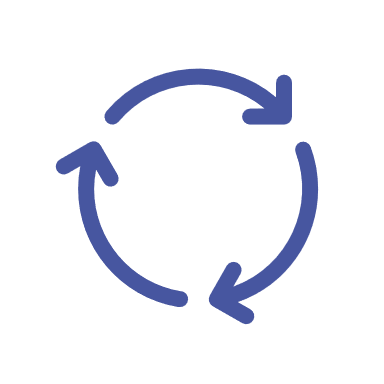 Вовлечь в процесс разработки инвестиционных профилей заинтересованные стороны
УЛУЧШЕНИЕ ИНВЕСТИЦИОННОГО КЛИМАТА В АФАНАСЬЕВСКОМ МУНИЦИПАЛЬНОМ ОКРУГЕ                            ДЛЯ УВЕЛИЧЕНИЯ ПОТОКА ЧАСТНЫХ ИНВЕСТИЦИИ
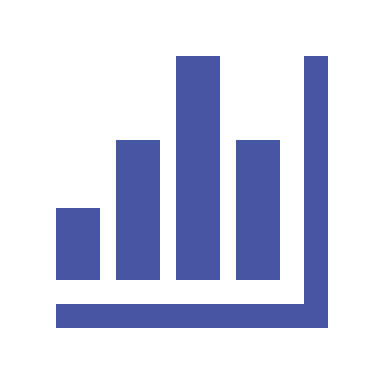 Определить наиболее перспективные инвестиционные проекты
Выбрать приоритетные направления инвестиционного развития
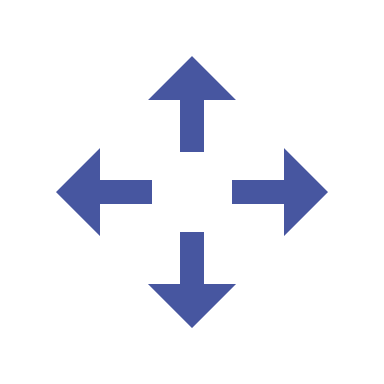 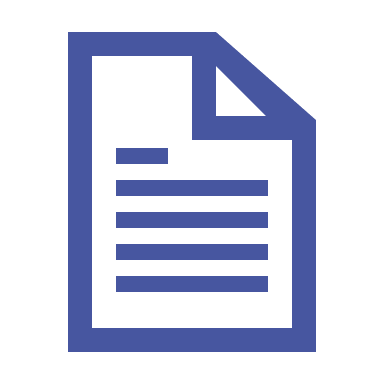 Выработать рекомендации по улучшению 
инвестиционной привлекательности
ИНВЕСТИЦИОННЫЙ ПРОФИЛЬ АФАНАСЬЕВСКОГО МУНИЦИПАЛЬНОГО ОКРУГА
35
методология разработки
МЕТОДОЛОГИЯ РАЗРАБОТКИ
ИНВЕСТИЦИОННОГО ПРОФИЛЯ
АНАЛИЗ СОБРАННОЙ 
ИНФОРМАЦИИ
ПРЕДЛОЖЕНИЯ 
ПО ДАЛЬНЕЙШЕМУ 
РАЗВИТИЮ ОКРУГА
СБОР ИНФОРМАЦИИ
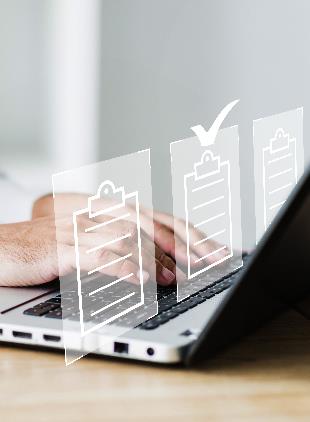 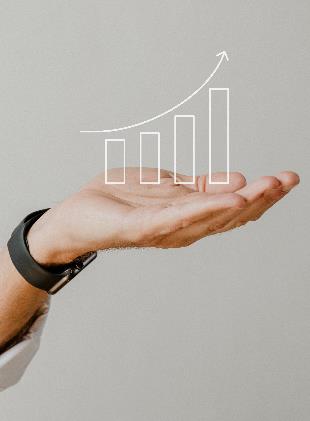 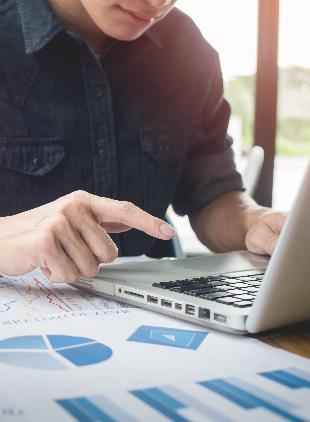 ИНВЕСТИЦИОННЫЙ ПРОФИЛЬ АФАНАСЬЕВСКИЙ МУНИЦИПАЛЬНЫЙ ОКРУГ
36
методология разработки
МЕТОДОЛОГИЯ РАЗРАБОТКИ
ИНВЕСТИЦИОННОГО ПРОФИЛЯ
СБОР ИНФОРМАЦИИ
ИЗ ОТКРЫТЫХ
ИСТОЧНИКОВ
НАПРЯМУЮ 
У ПРЕДСТАВИТЕЛЕЙ БИЗНЕСА                      И МУНИЦИПАЛИТЕТА
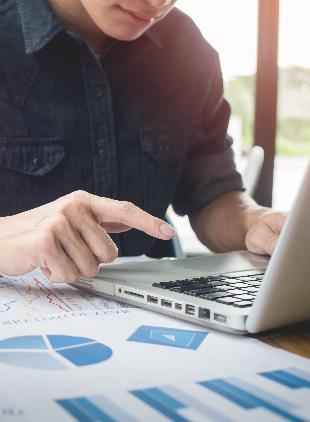 Запрос социально-экономических 
и других показателей у представителей
муниципалитета
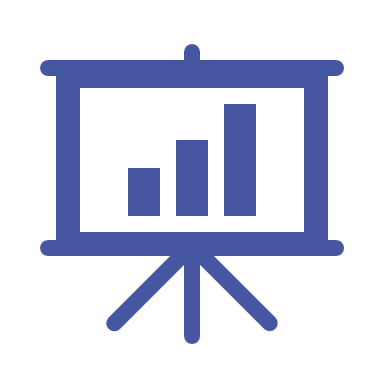 Данные официальной статистики 
(Кировстат)
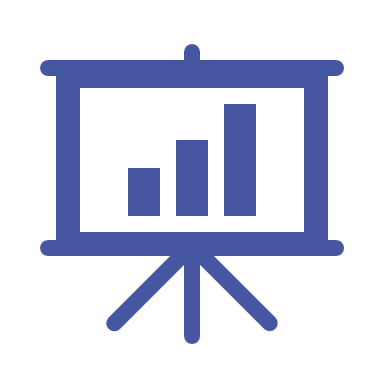 Очное интервью с представителями 
муниципалитета
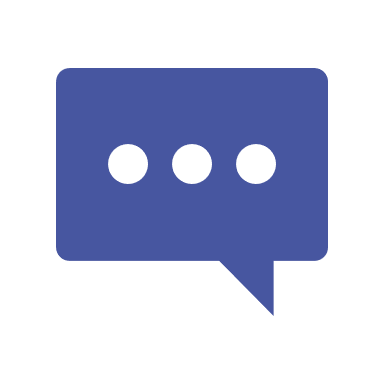 Сайт Афанасьевского МО
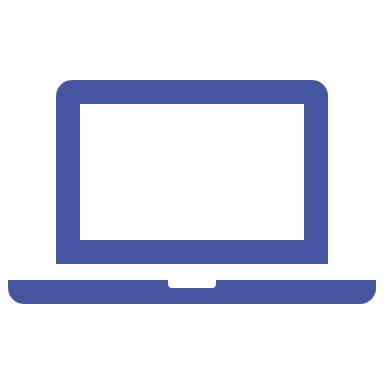 Очное интервью с представителями 
крупнейших компаний
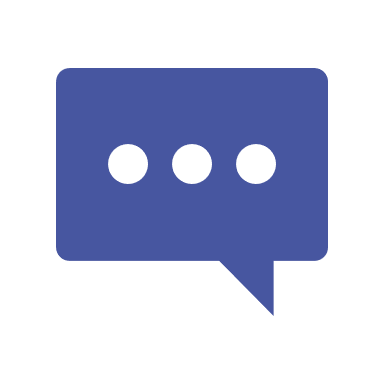 Интернет сообщества                  местного населения в популярных социальных сетях 
(Вконтакте, Одноклассники)
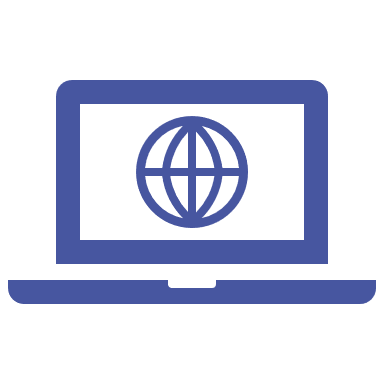 Онлайн-опрос 
местных компаний
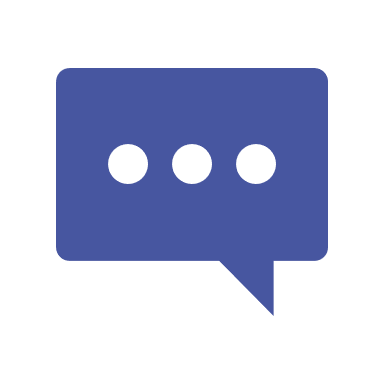 ИНВЕСТИЦИОННЫЙ ПРОФИЛЬ АФАНАСЬЕВСКОГО МУНИЦИПАЛЬНОГО ОКРУГА
37
методология разработки
МЕТОДОЛОГИЯ РАЗРАБОТКИ
ИНВЕСТИЦИОННОГО ПРОФИЛЯ
АНАЛИЗ СОБРАННОЙ 
ИНФОРМАЦИИ
SWОТ-АНАЛИЗ
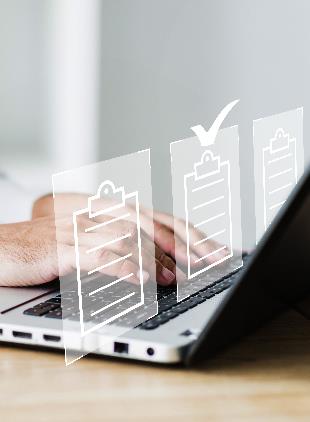 Анализ внутренней и внешней среды
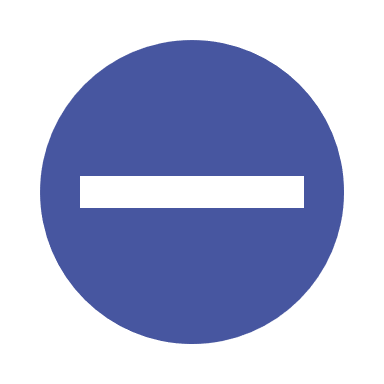 Разделения факторов на сильные 
и слабые стороны, возможности              и угрозы
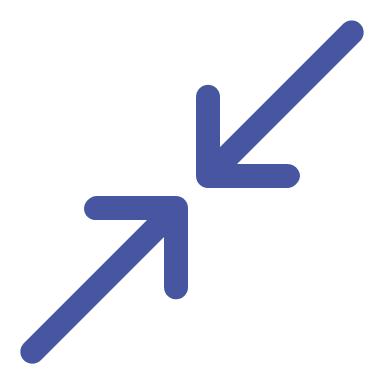 Выявление важнейших факторов
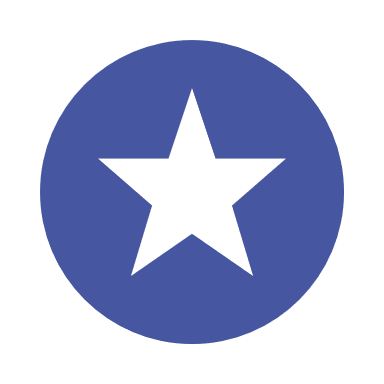 Нахождение влияния одних факторов на другие и какую выгоду МО может от них получить
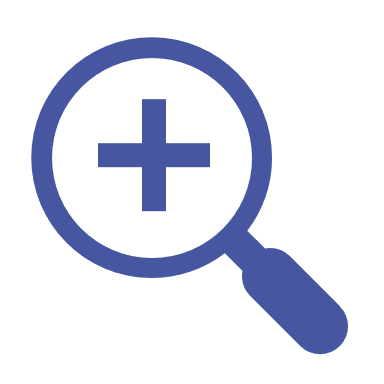 Формирование стратегии                    для укрепления позиций МО
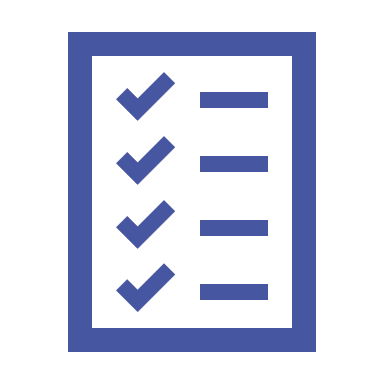 ИНВЕСТИЦИОННЫЙ ПРОФИЛЬ АФАНАСЬЕВСКОГО МУНИЦИПАЛЬНОГО ОКРУГА
38
методология разработки
МЕТОДОЛОГИЯ РАЗРАБОТКИ
ИНВЕСТИЦИОННОГО ПРОФИЛЯ
ПРЕДЛОЖЕНИЯ 
ПО ДАЛЬНЕЙШЕМУ 
РАЗВИТИЮ ОКРУГА
РЕШЕНИЕ 
ТЕКУЩИХ ПРОБЛЕМ
РЕАЛИЗАЦИЯ 
ИНВЕСТИЦИОННЫХ ПРОЕКТОВ
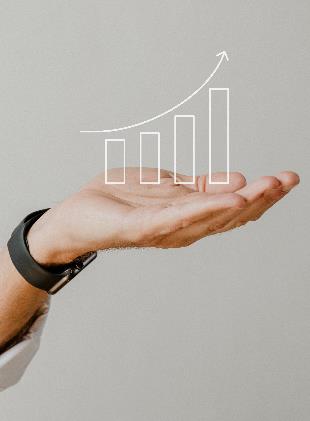 Описание текущих проектов МО, которые реализуются и планируются к реализации как администрацией, так и бизнесом
Выявление проблемных зон 
и слабых сторон МО
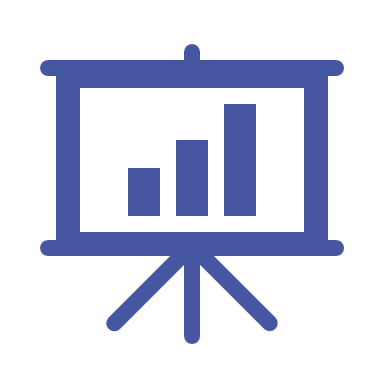 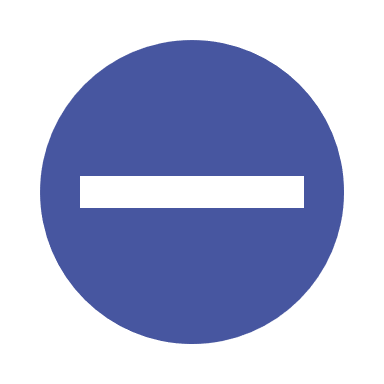 Формирование траектории 
и  потенциала развития МО 
в ближайшие годы
Формирование предложений 
по улучшению текущей ситуации              в округе
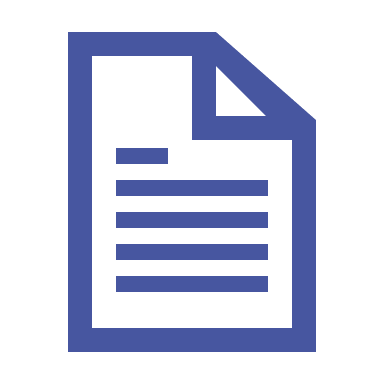 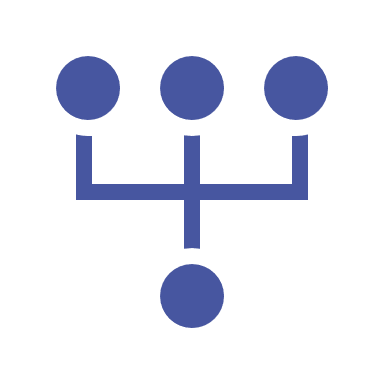 ИНВЕСТИЦИОННЫЙ ПРОФИЛЬ АФАНАСЬЕВСКОГО МУНИЦИПАЛЬНОГО ОКРУГА
39
состав рабочей группы
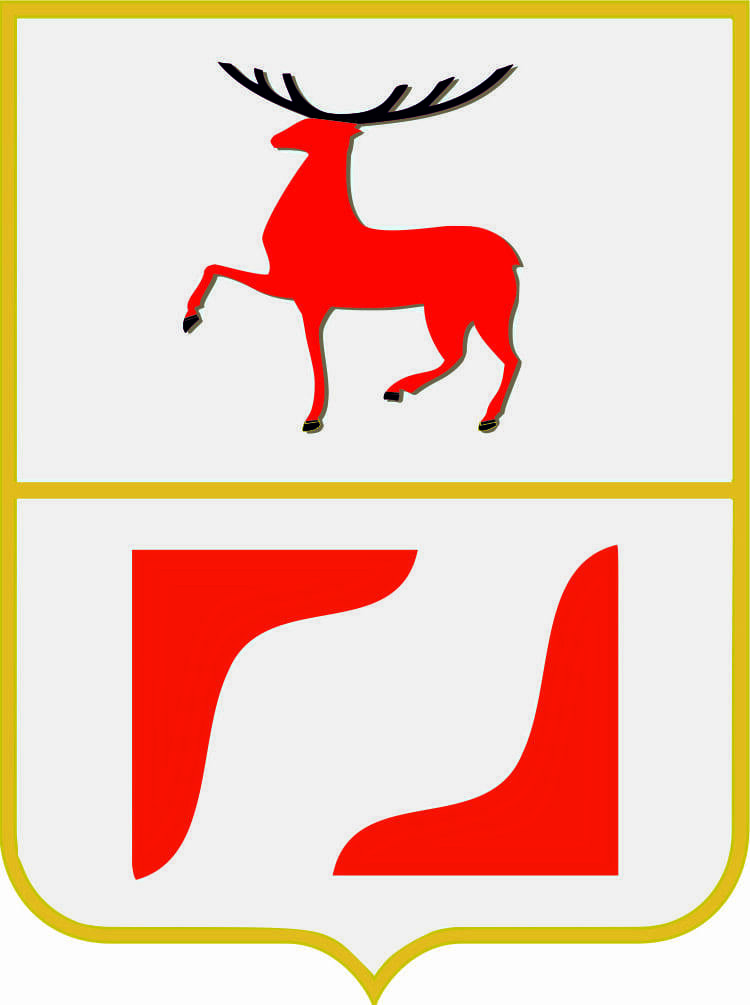 СОСТАВ РАБОЧЕЙ ГРУППЫ
ПРЕДСТАВИТЕЛИ АДМИНИСТРАЦИИ АФАНАСЬЕВСКОГО МУНИЦИПАЛЬНОГО ОКРУГА
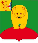 поместить герб МО
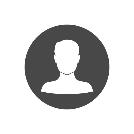 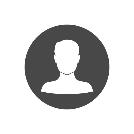 ТУТЫНИНА ЛЮДМИЛА ВЛАДИМИРОВНА
БУЗМАКОВА МАРИЯ ЛЕОНИДОВНА
Заместитель главы 
администрации муниципального округа по экономике и финансам, начальник финансового управления
Начальник управления экономического развития
ИНВЕСТИЦИОННЫЙ ПРОФИЛЬ АФАНАСЬЕВСКОГО МУНИЦИПАЛЬНОГО ОКРУГА
40
состав рабочей группы
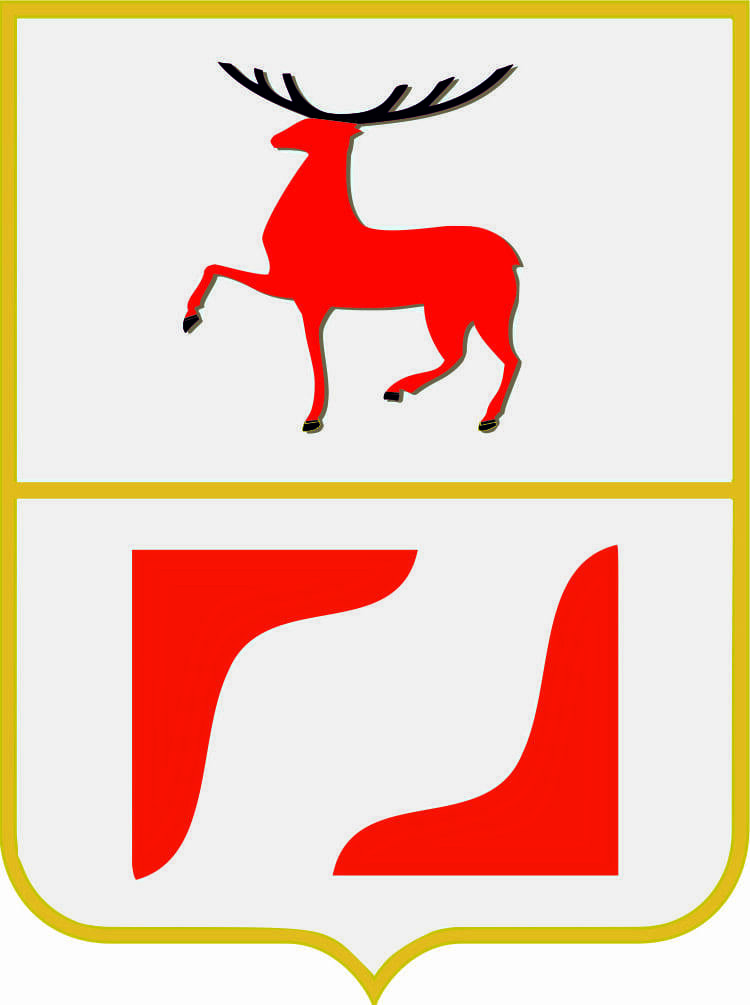 СОСТАВ РАБОЧЕЙ ГРУППЫ
ПРЕДСТАВИТЕЛИ АДМИНИСТРАЦИИ АФАНАСЬЕВСКОГО МУНИЦИПАЛЬНОГО ОКРУГА
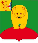 поместить герб МО
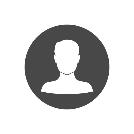 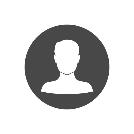 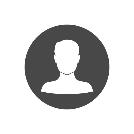 ПОТАШОВА ЛЮДМИЛА ИВАНОВНА
ШАБАЛИНА СВЕТЛАНА ВЛАДИМИРОВНА
ПОТАПОВА ЕКАТЕРИНА АНАТОЛЬЕВНА
Заместитель начальника управления экономического развития
Заместитель заведующего отделом строительства, архитектуры и земельно-имущественных отношений
Главный специалист по экономическому развитию
ИНВЕСТИЦИОННЫЙ ПРОФИЛЬ АФАНАСЬЕВСКОГО МУНИЦИПАЛЬНОГО ОКРУГА
41
направление сбора информации
НАПРАВЛЕНИЯ СБОРА ИНФОРМАЦИИ
БИЗНЕС
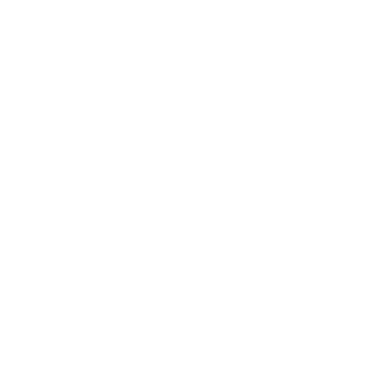 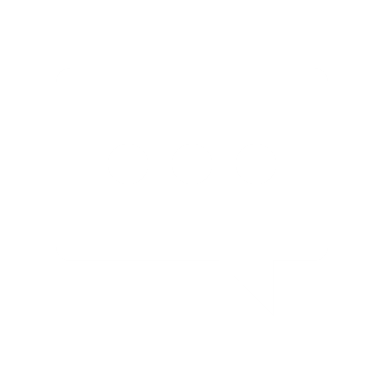 АФАНАСЬЕВСКОЕ РАЙОННОЕ ПОТРЕБИТЕЛЬСКОЕ ОБЩЕСТВО

ОАО «АГРОФИРМА «ГОРДИНО»

ИП БРАТЧИКОВ СЕРГЕЙ ЕВГЕНЬЕВИЧ
ОЧНОЕ 
ИНТЕРВЬЮ
АНОНИМНЫЙ 
ОНЛАЙН ОПРОС
3
11
компании
компаний
11 МАЛЫЕ
Выявление важнейших проблем и преимуществ округа, а также потребностей бизнеса
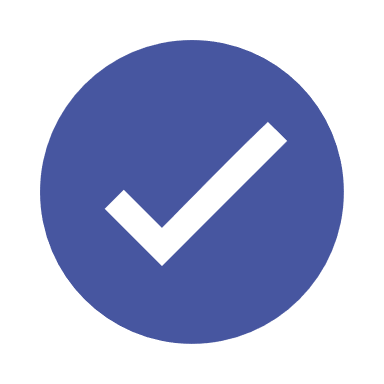 ИНВЕСТИЦИОННЫЙ ПРОФИЛЬ АФАНАСЬЕВСКОГО МУНИЦИПАЛЬНОГО ОКРУГА
42
направление сбора информации
НАПРАВЛЕНИЯ СБОРА ИНФОРМАЦИИ
АДМИНИСТРАЦИЯ
(ИНТЕРВЬЮ)
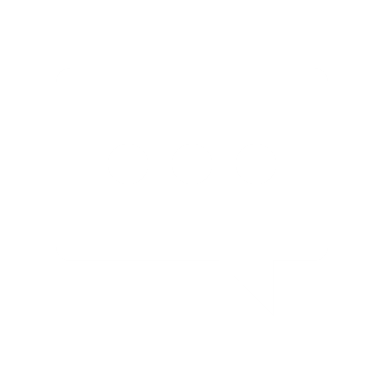 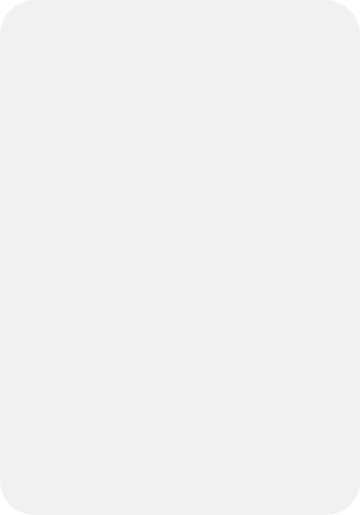 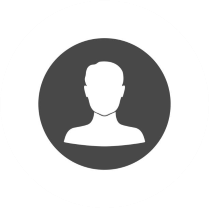 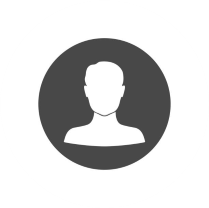 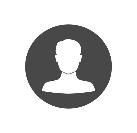 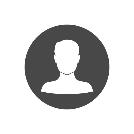 ХАРИН ВИТАЛИЙ ВАСИЛЬЕВИЧ
СЕРОЕВ АЛЕКСАНДР АНАНЬЕВИЧ
ТУТЫНИНА ЛЮДМИЛА ВЛАДИМИРОВНА
БУЗМАКОВА СВЕТЛАНА НИКОЛАЕВНА
Заместитель главы 
администрации муниципального округа по вопросам жизнеобеспечения
Заместитель главы администрации муниципального округа, начальник Афанасьевского территориального управления
Первый заместитель главы администрации муниципального округа
Заместитель главы 
администрации муниципального округа по экономике и финансам, начальник финансового управления
Выявление административных проблем                     и сильных сторон развития округа
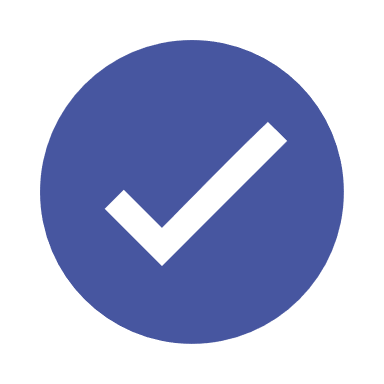 ИНВЕСТИЦИОННЫЙ ПРОФИЛЬ АФАНАСЬЕВСКОГО МУНИЦИПАЛЬНОГО ОКРУГА
43
выборка компаний
ВЫБОРКА КОМПАНИЙ
ДЛЯ ОНЛАЙН-ОПРОСА
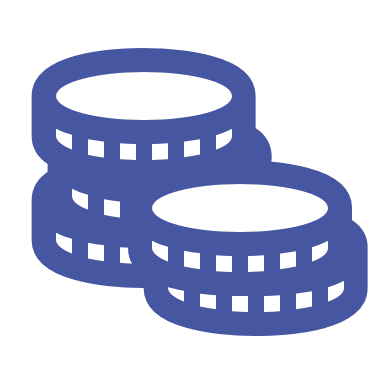 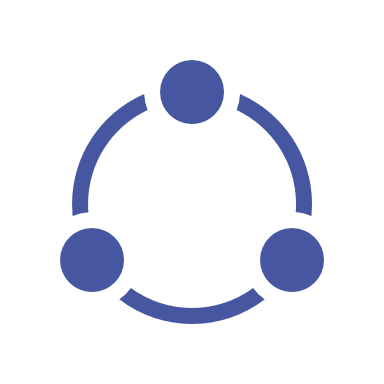 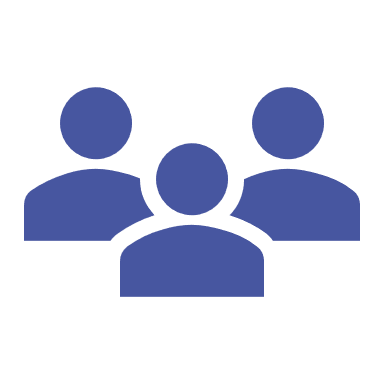 СЕГМЕНТ 
(КРУПНЫЙ, СРЕДНИЙ И МАЛЫЙ БИЗНЕС)
КОЛИЧЕСТВО 
СОТРУДНИКОВ
ОТРАСЛЬ
ИНВЕСТИЦИОННЫЙ ПРОФИЛЬ АФАНАСЬЕВСКОГО МУНИЦИПАЛЬНОГО ОКРУГА
44
анализ опроса бизнеса
АНАЛИЗ ОПРОСА БИЗНЕСА
ОСНОВНЫЕ ПРОБЛЕМЫ ПРИ РЕАЛИЗАЦИИ ИНВЕСТИЦИОННОГО ПРОЕКТА
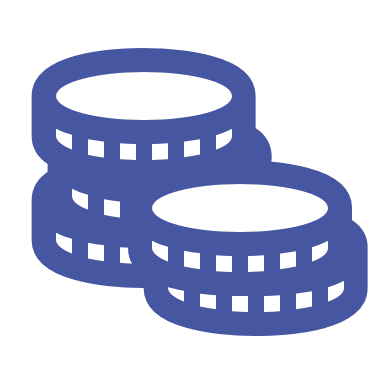 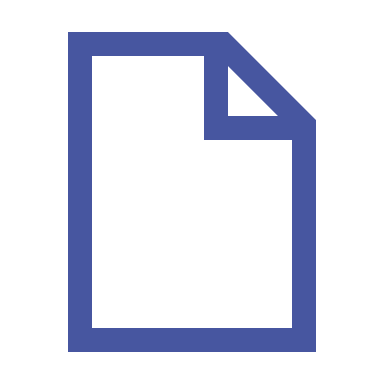 РЕАЛИЗОВАЛИ 
ИНВЕСТИЦИОННЫЕ ПРОЕКТЫ
14,3%
35%
компаний отмечают сложности с оформлением документов
компаний отмечают финансовые трудности, необходимость использования заёмных средств для развития бизнеса
7,1%
компаний в выборке
большое количество документов              и требуемых разрешений
ИНВЕСТИЦИОННЫЙ ПРОФИЛЬ АФАНАСЬЕВСКОГО МУНИЦИПАЛЬНОГО ОКРУГА
45
анализ опроса бизнеса
АНАЛИЗ ОПРОСА БИЗНЕСА
ВОЗМОЖНЫЕ РЕШЕНИЯ ПРОБЛЕМ
ПО МНЕНИЮ ПРЕДСТАВИТЕЛЕЙ ОПРОШЕННЫХ КОМПАНИЙ НЕОБХОДИМЫ СЛЕДУЮЩИЕ МЕРЫ ПОДДЕРЖКИ
85,7%
предпринимателей отмечают,          что для более активного развития округа необходимо улучшение транспортной инфраструктуры
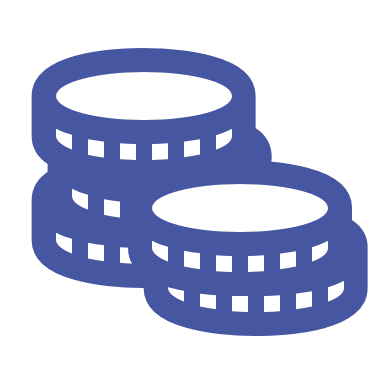 57,2%
налоговые льготы
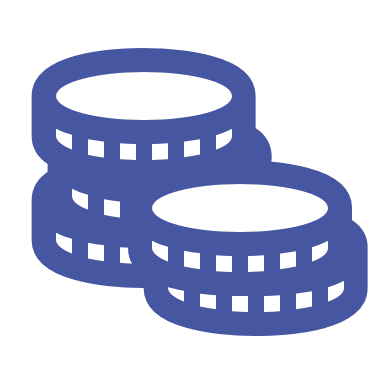 28,6%
Льготное кредитование
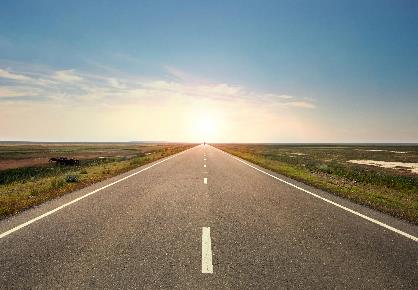 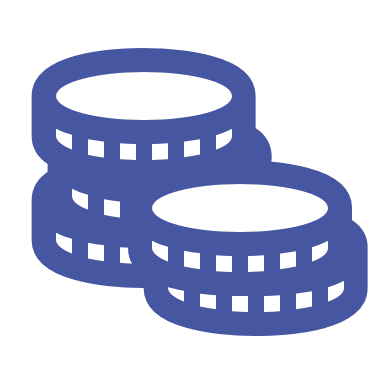 35,7%
субсидирование
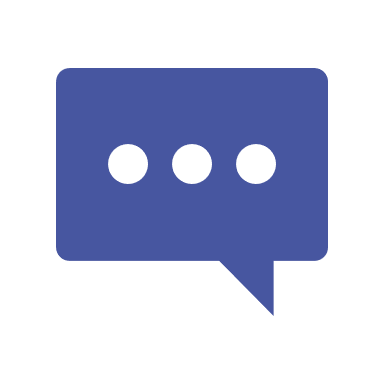 21,4%
Помощь в подборе кадров
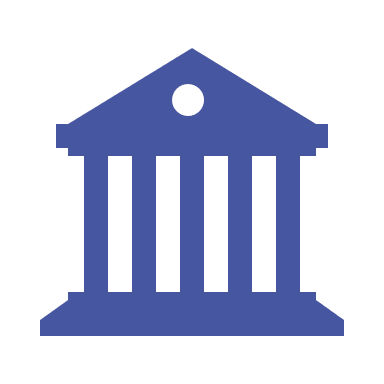 повышение доступности существующих мер поддержки
31,9%
ИНВЕСТИЦИОННЫЙ ПРОФИЛЬ АФАНАСЬЕВСКОГО МУНИЦИПАЛЬНОГО ОКРУГА
46
анализ опроса бизнеса
АНАЛИЗ ОПРОСА БИЗНЕСА
ВЗАИМОДЕЙСТВИЕ С АДМИНИСТРАЦИЕЙ
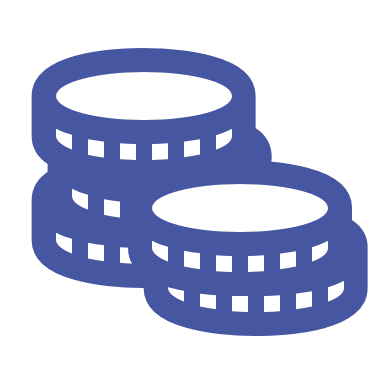 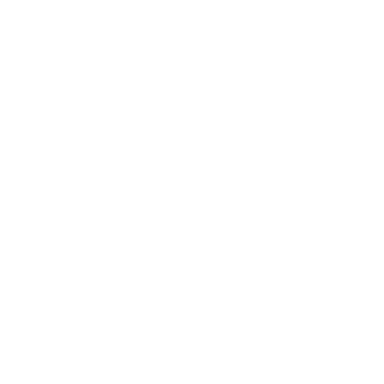 ВЗАИМОДЕЙСТВИЕ                                           С АДМИНИСТРАЦИЕЙ
15,6%
9,1%
респондентов знают 
об инвестиционном уполномоченном 
муниципального округа
компаний-респондентов
получали государственную финансовую поддержку
85,7%
из них контактировала с ними
ИНВЕСТИЦИОННЫЙ ПРОФИЛЬ АФАНАСЬЕВСКОГО МУНИЦИПАЛЬНОГО ОКРУГА
47
КИРОВСКАЯ ОБЛАСТЬ
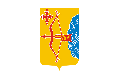 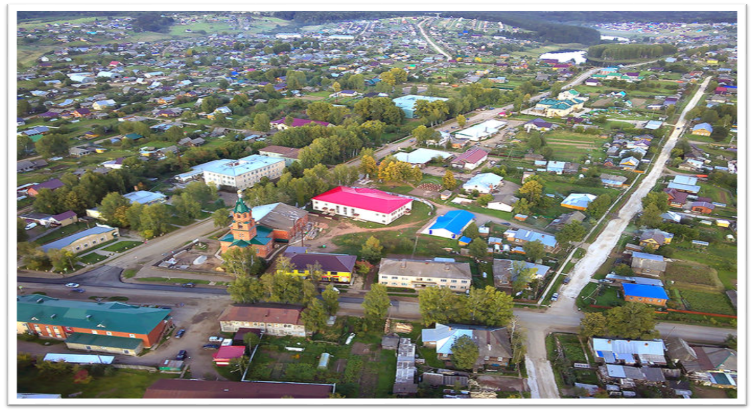 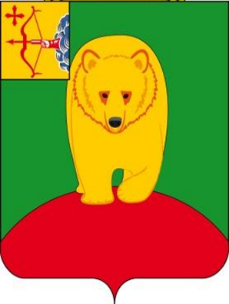 В РАМКЕ СЛЕДУЕТ РАЗМЕСТИТЬ ФОТО ВАШЕГО МУНИЦИПАЛИТЕТА
В РАМКЕ СЛЕДУЕТ КРУПНО РАЗМЕСТИТЬ ГЕРБ ВАШЕГО МУНИЦИПАЛИТЕТА
@ МАТЕРИАЛ ПОДГОТОВЛЕН АДМИНИСТРАЦИЕЙ АФАНАСЬЕВСКОГО МУНИЦИПАЛЬНОГО ОКРУГА